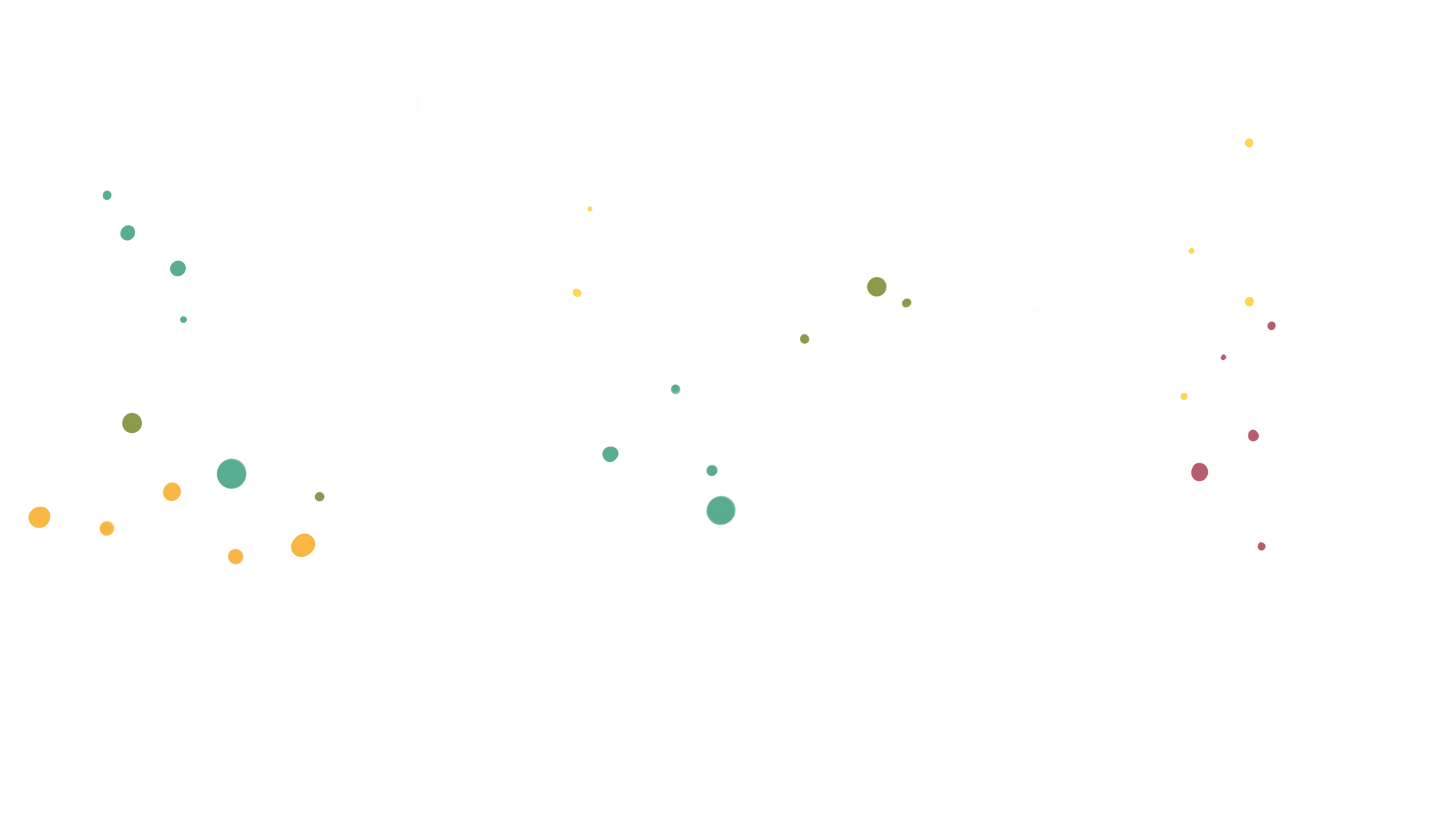 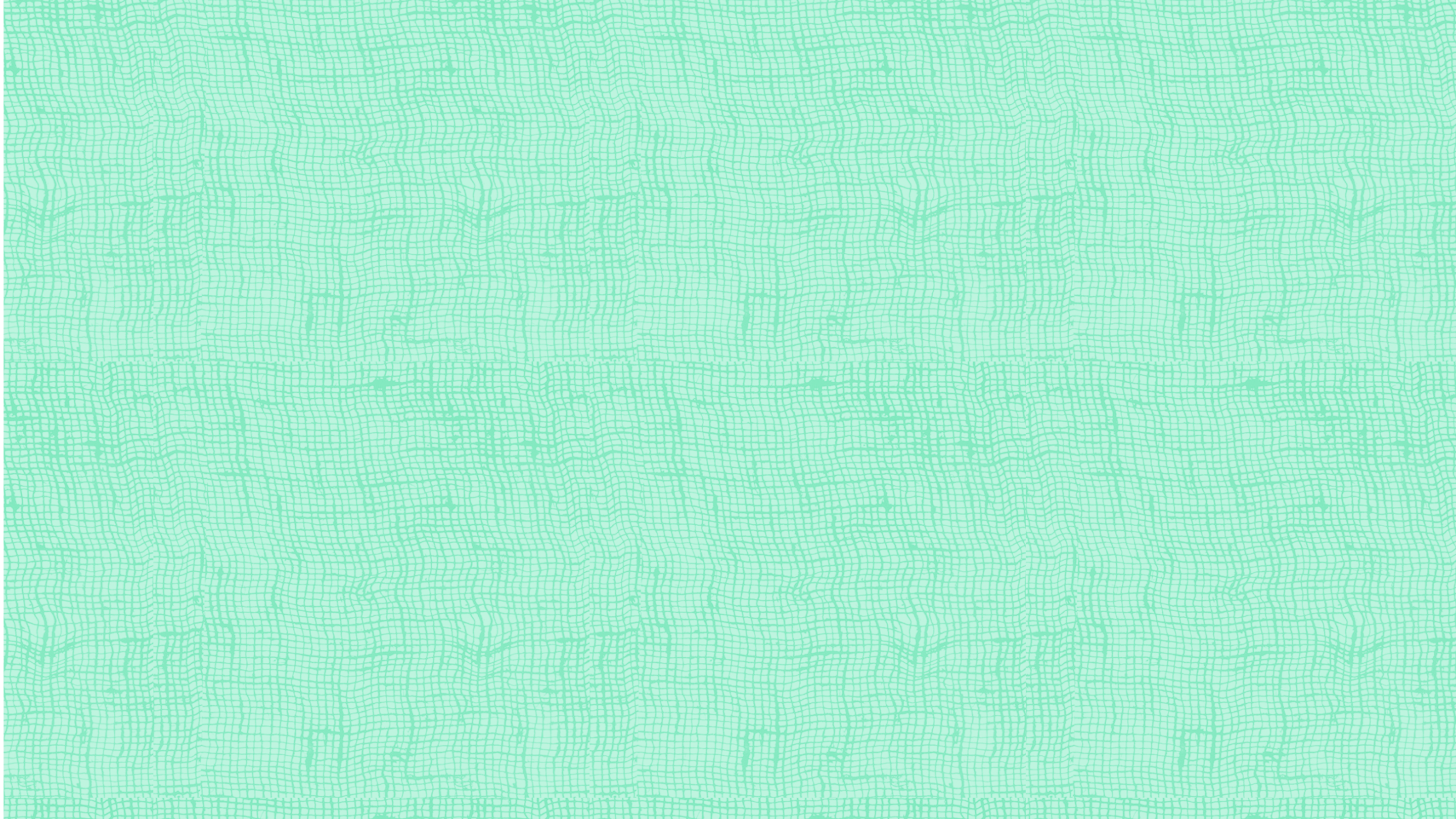 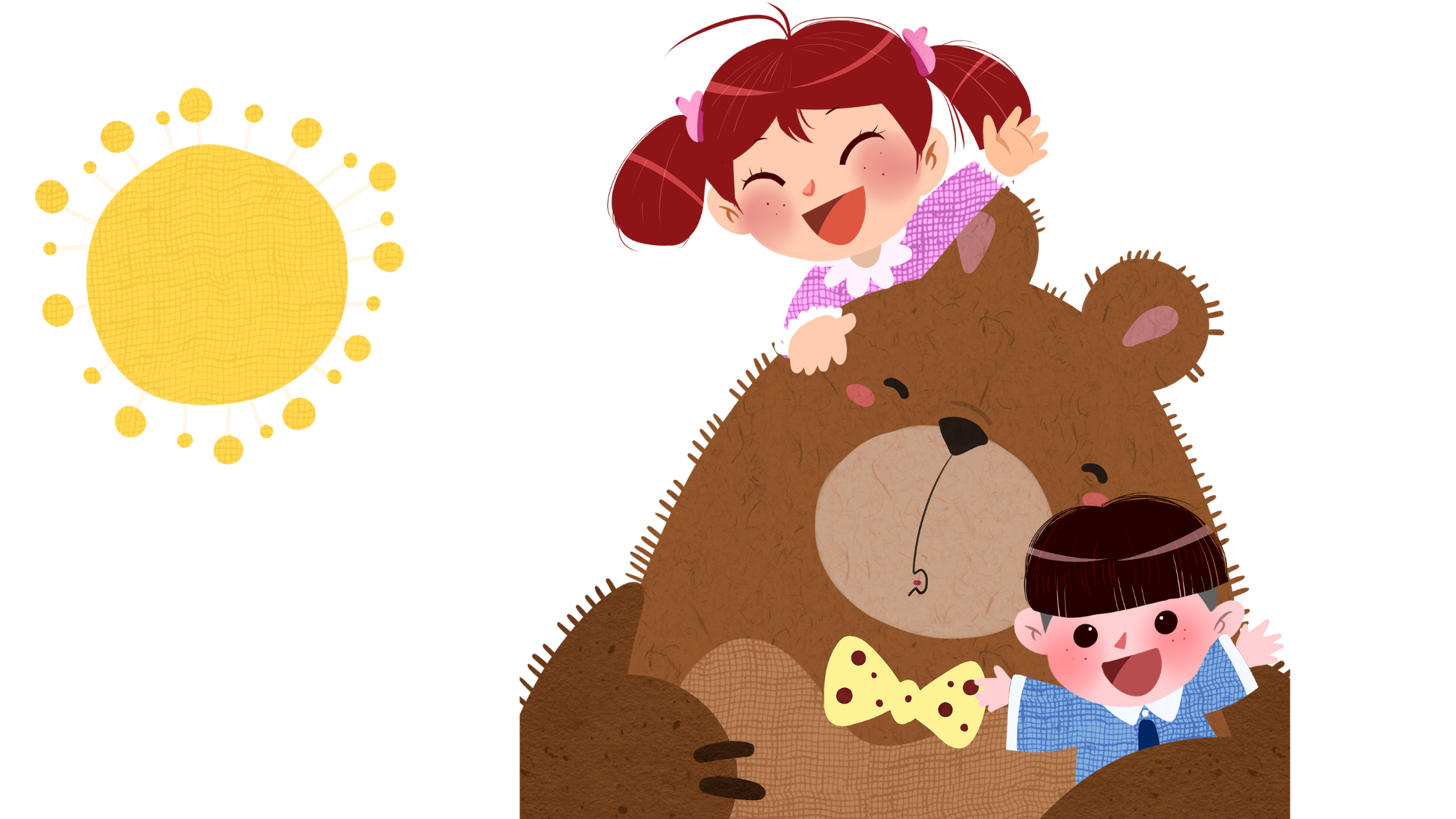 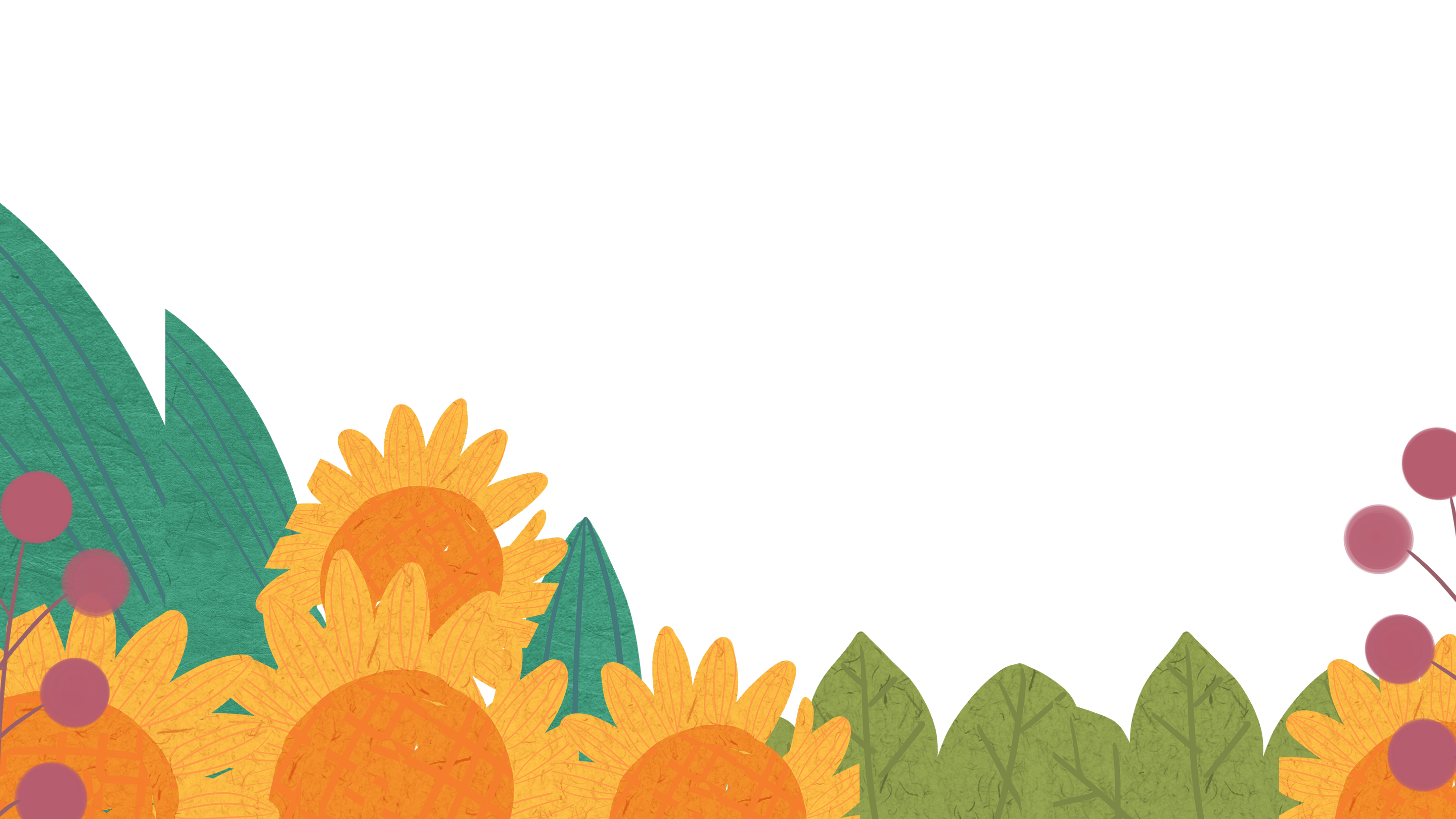 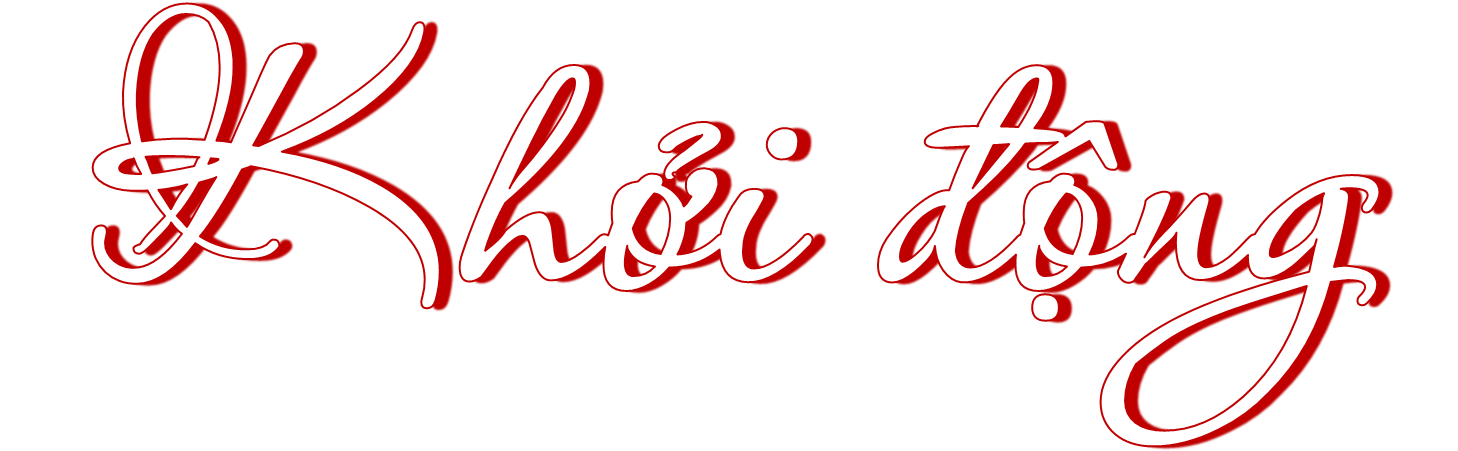 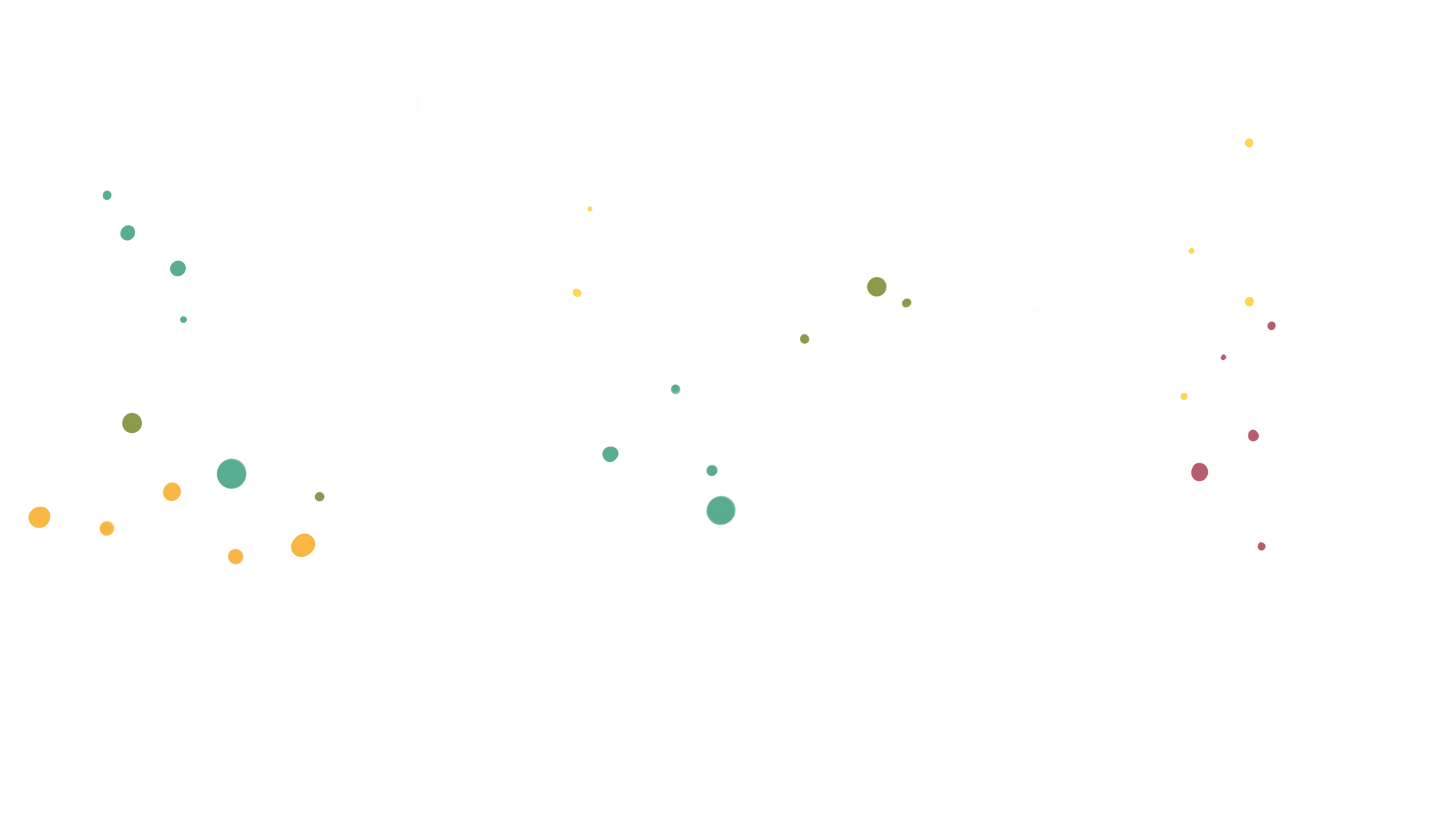 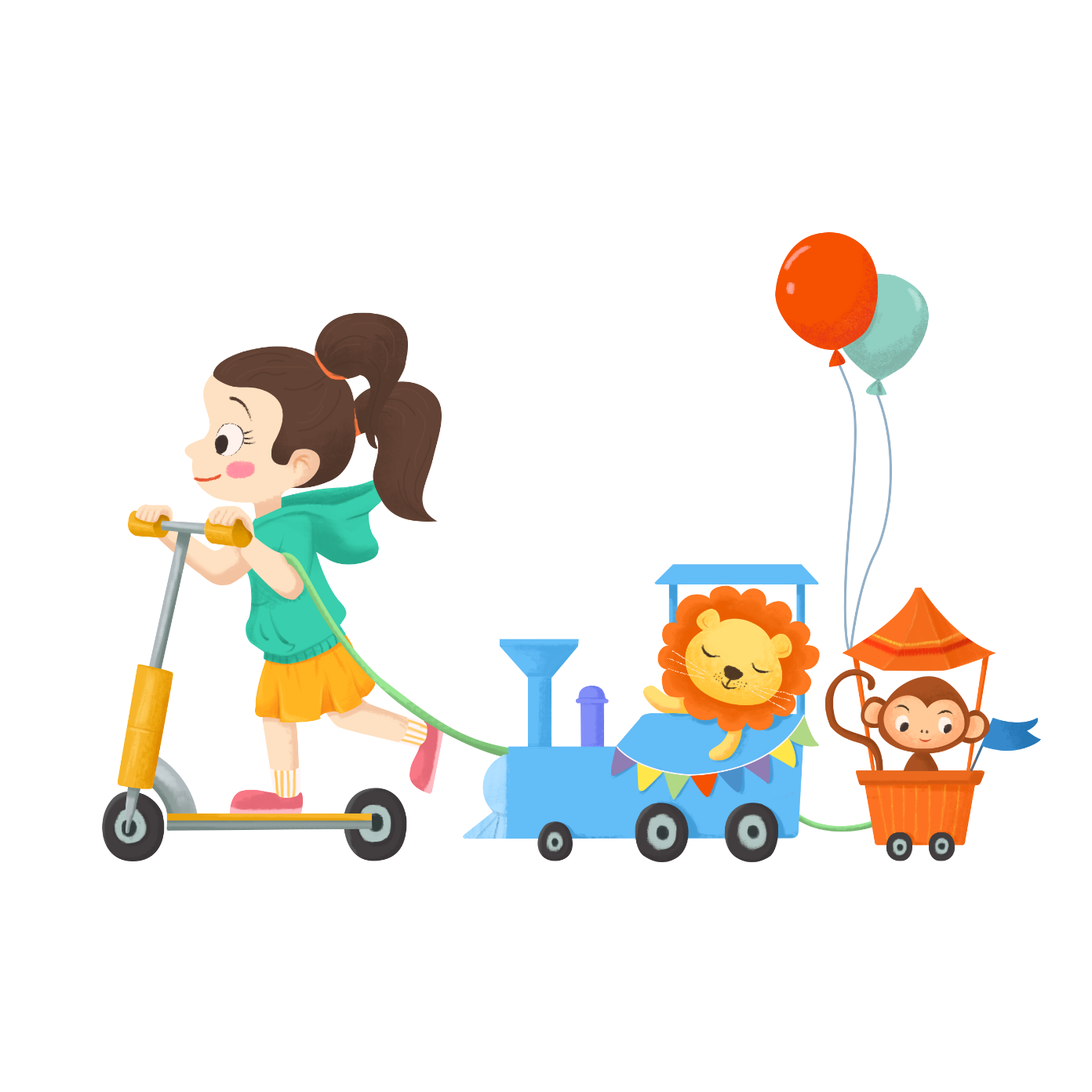 [Speaker Notes: Thiết kế: Hương Thảo – Zalo 0972115126]
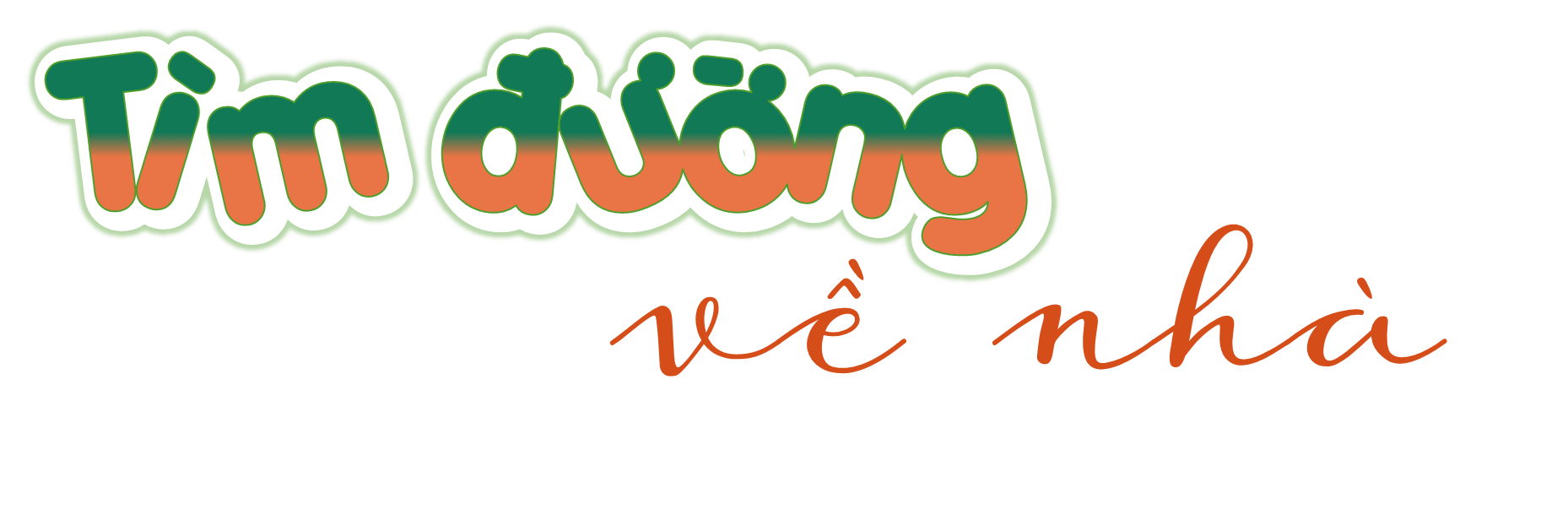 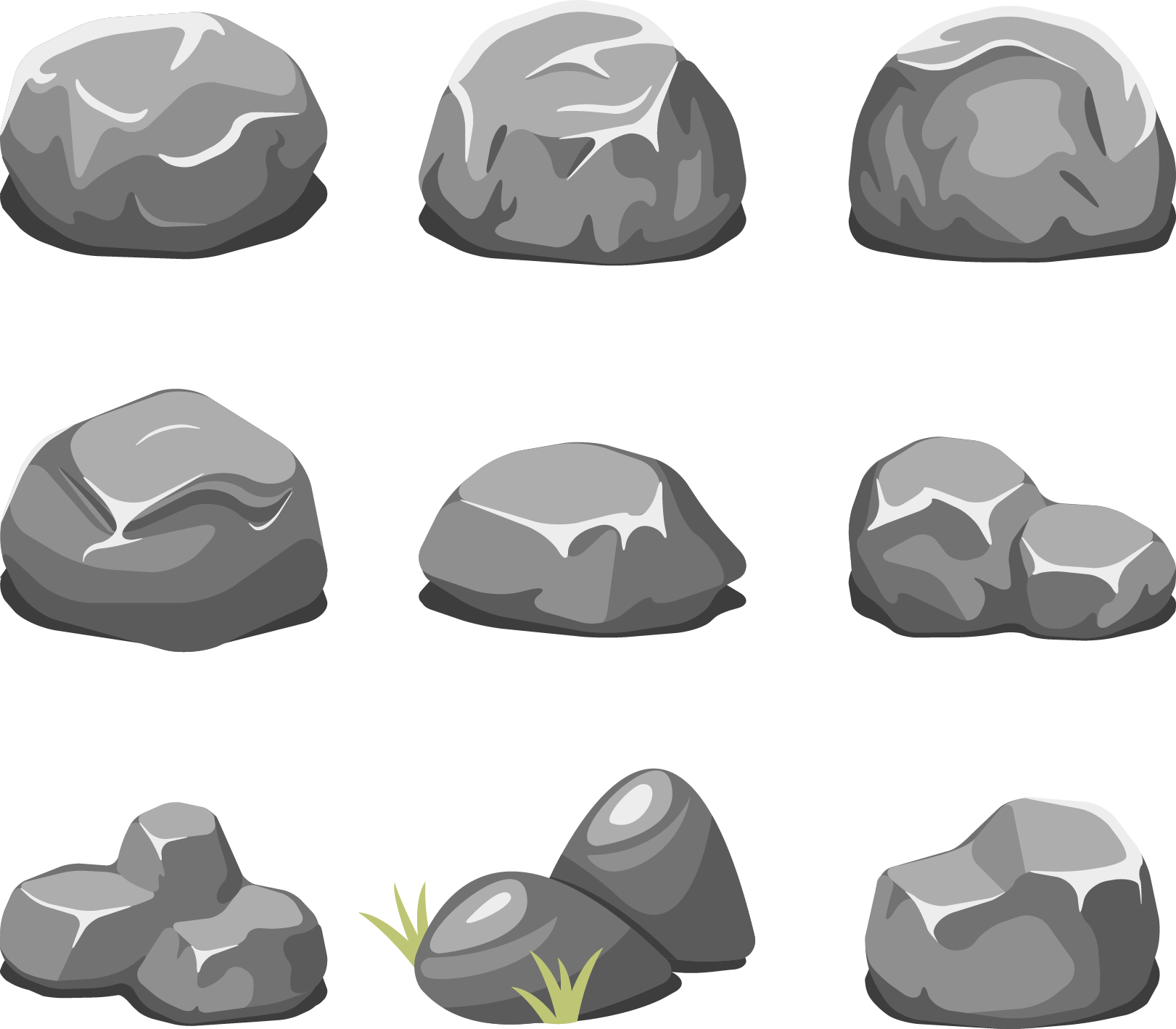 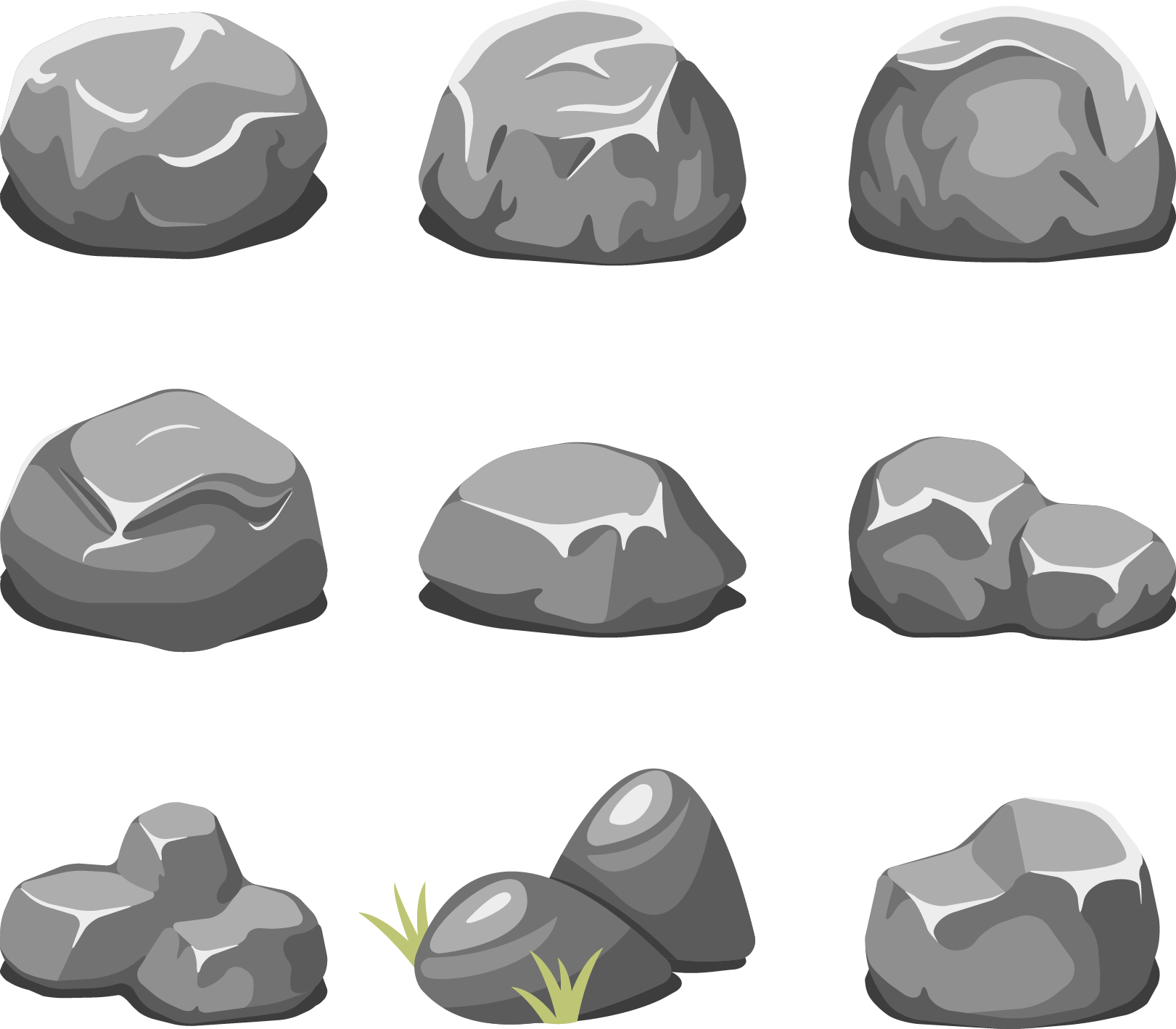 CHẶNG 1
CHẶNG 2
CHẶNG 3
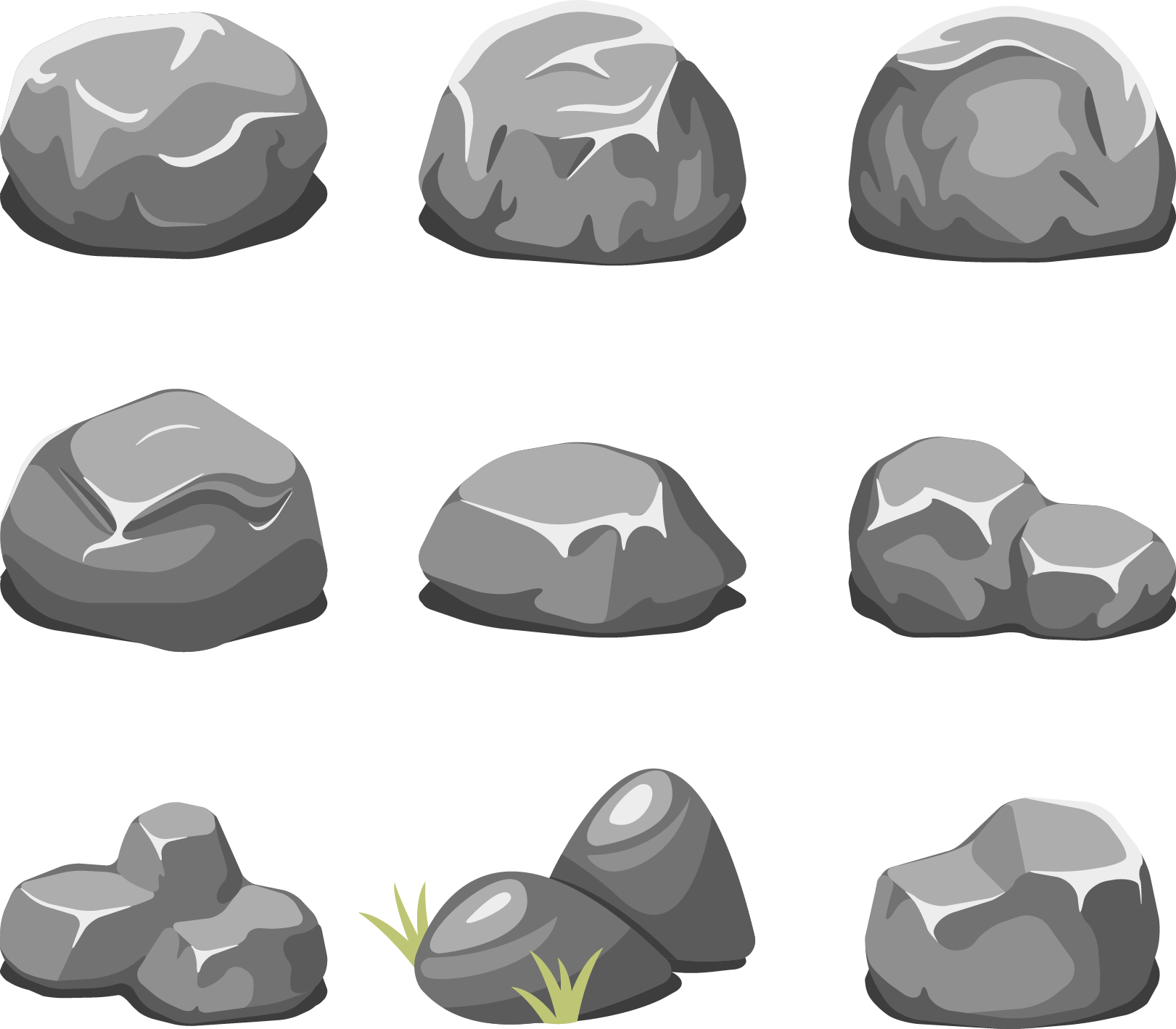 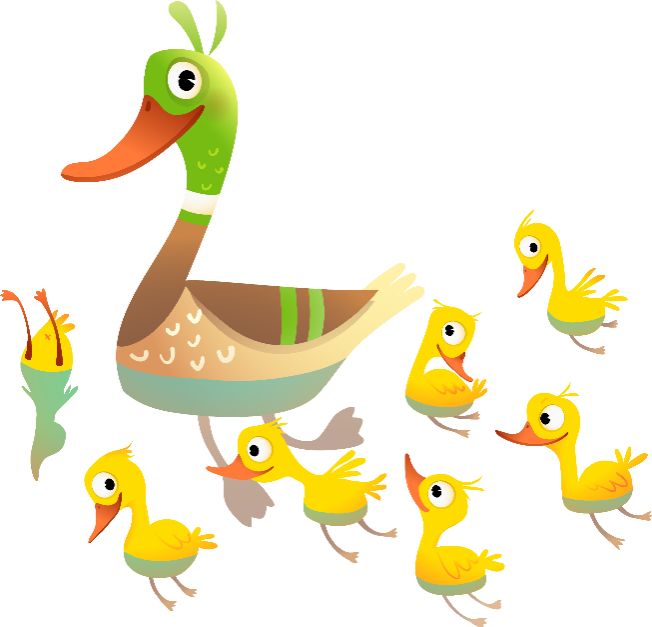 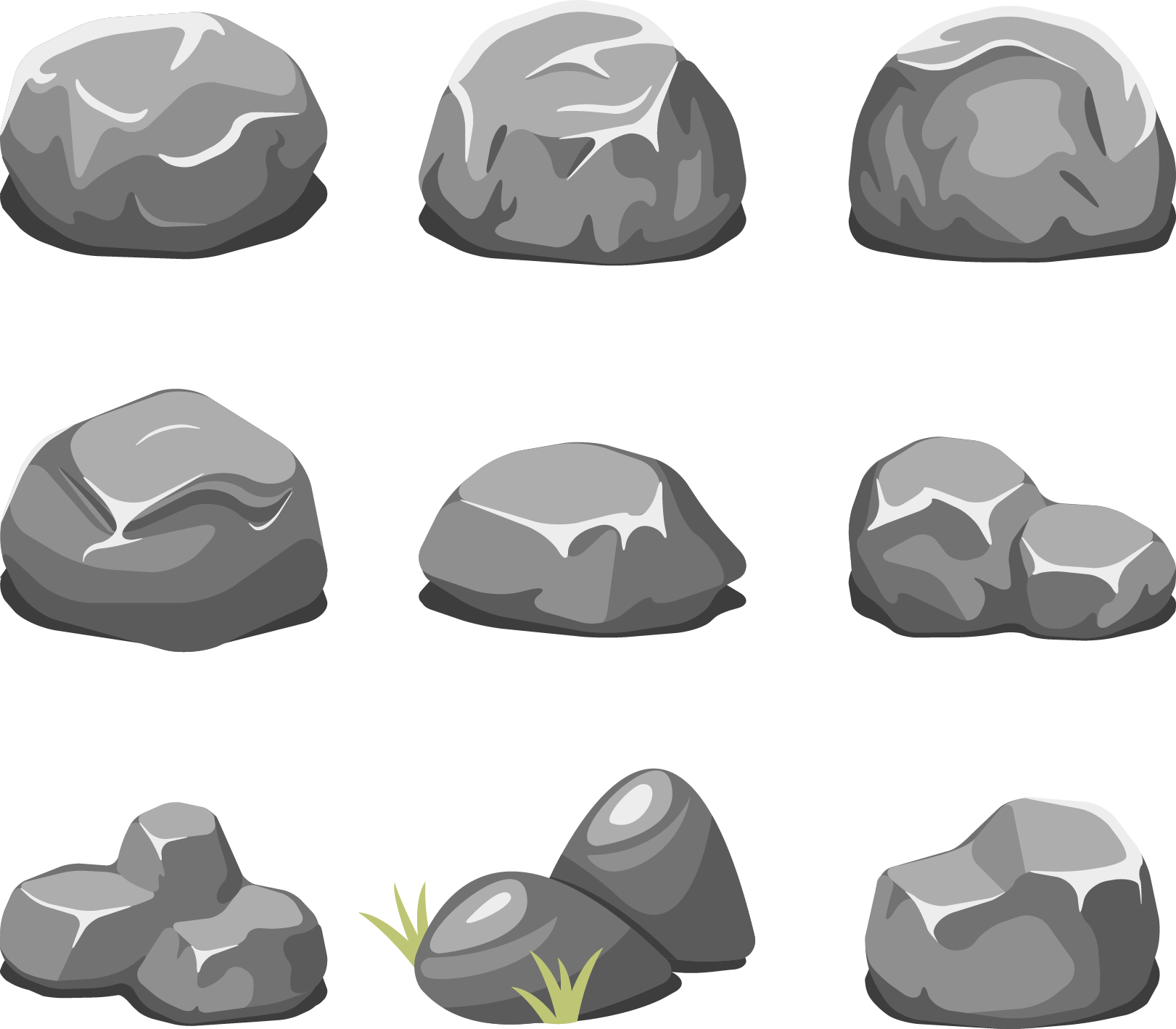 Xác định chủ ngữ của câu sau
Cầu Thê Húc đỏ thắm dưới ánh bình minh.
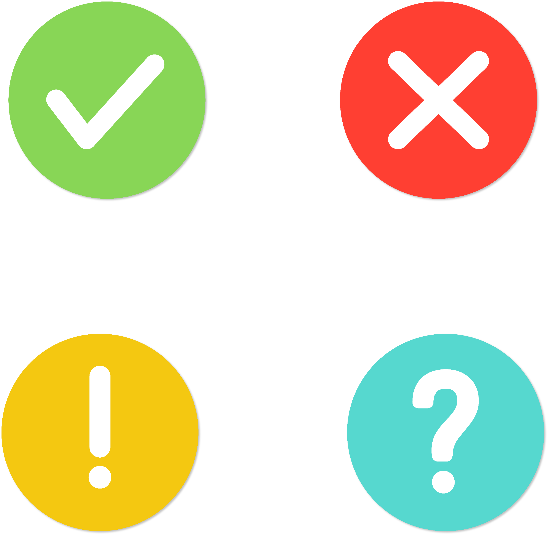 Cầu Thê Húc
CHẶNG 1
Xác định vị ngữ của câu sau
Lý Thường Kiệt là danh tướng Việt Nam thế kỉ XI.
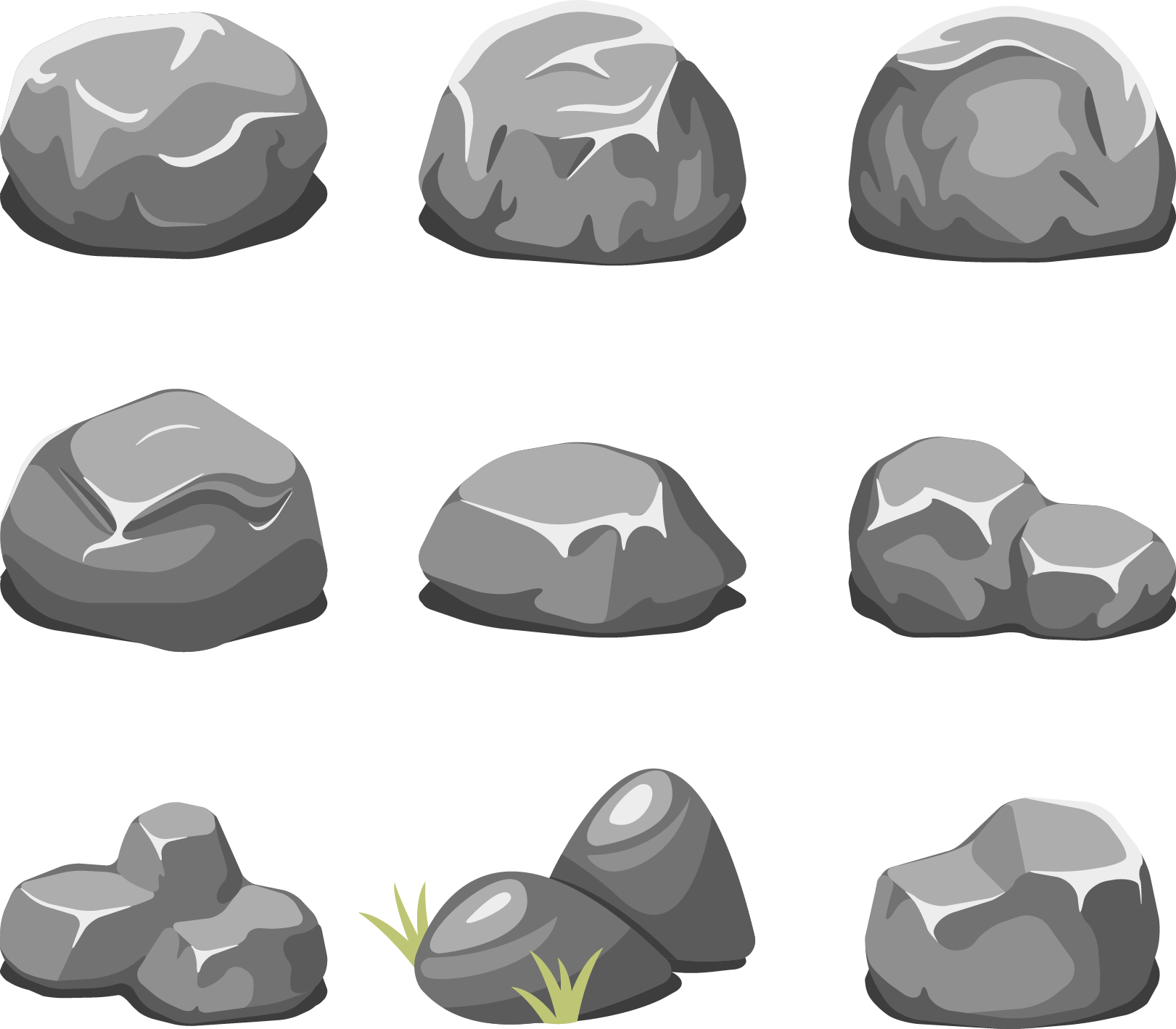 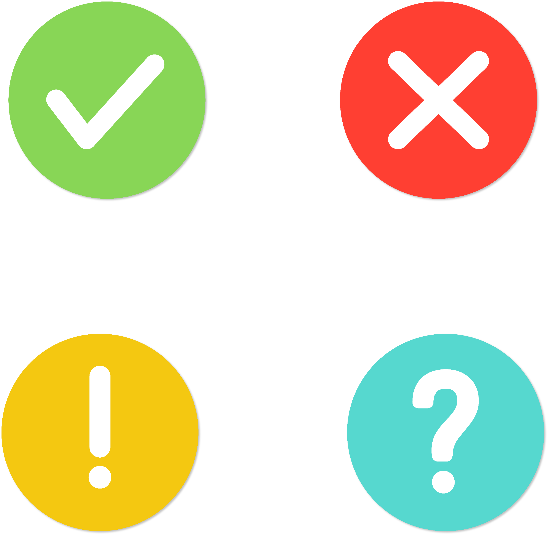 là danh tướng Việt Nam thế kỉ XI.
CHẶNG 2
Xác định CN, VN của câu 
Gió thổi vi vu.
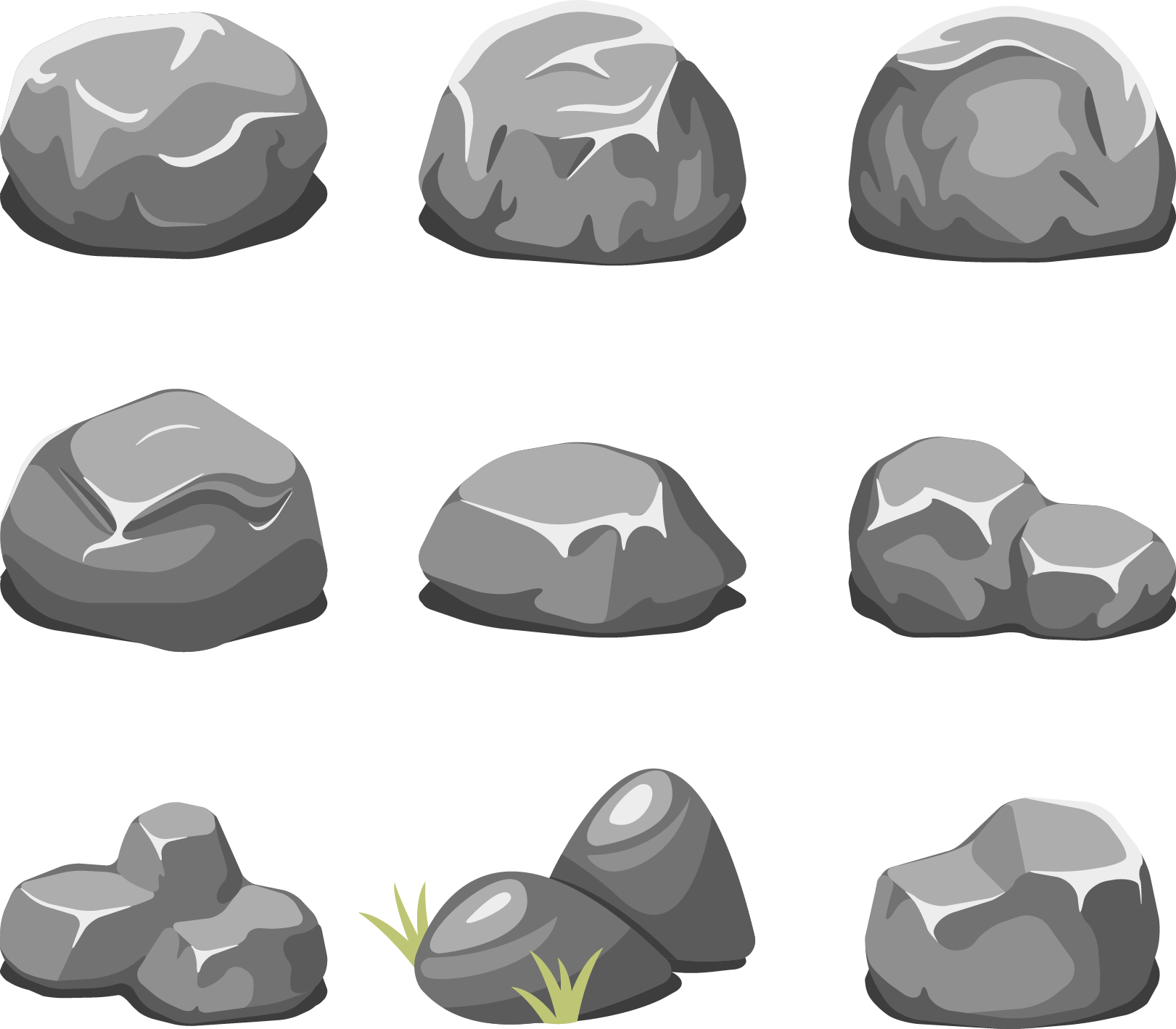 Chủ ngữ:    Gió thổi
Vị ngữ:         vi vu
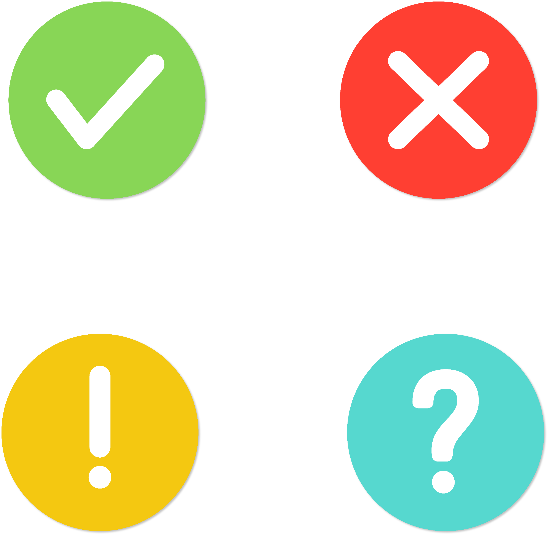 CHẶNG 3
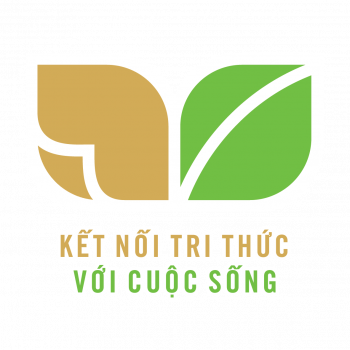 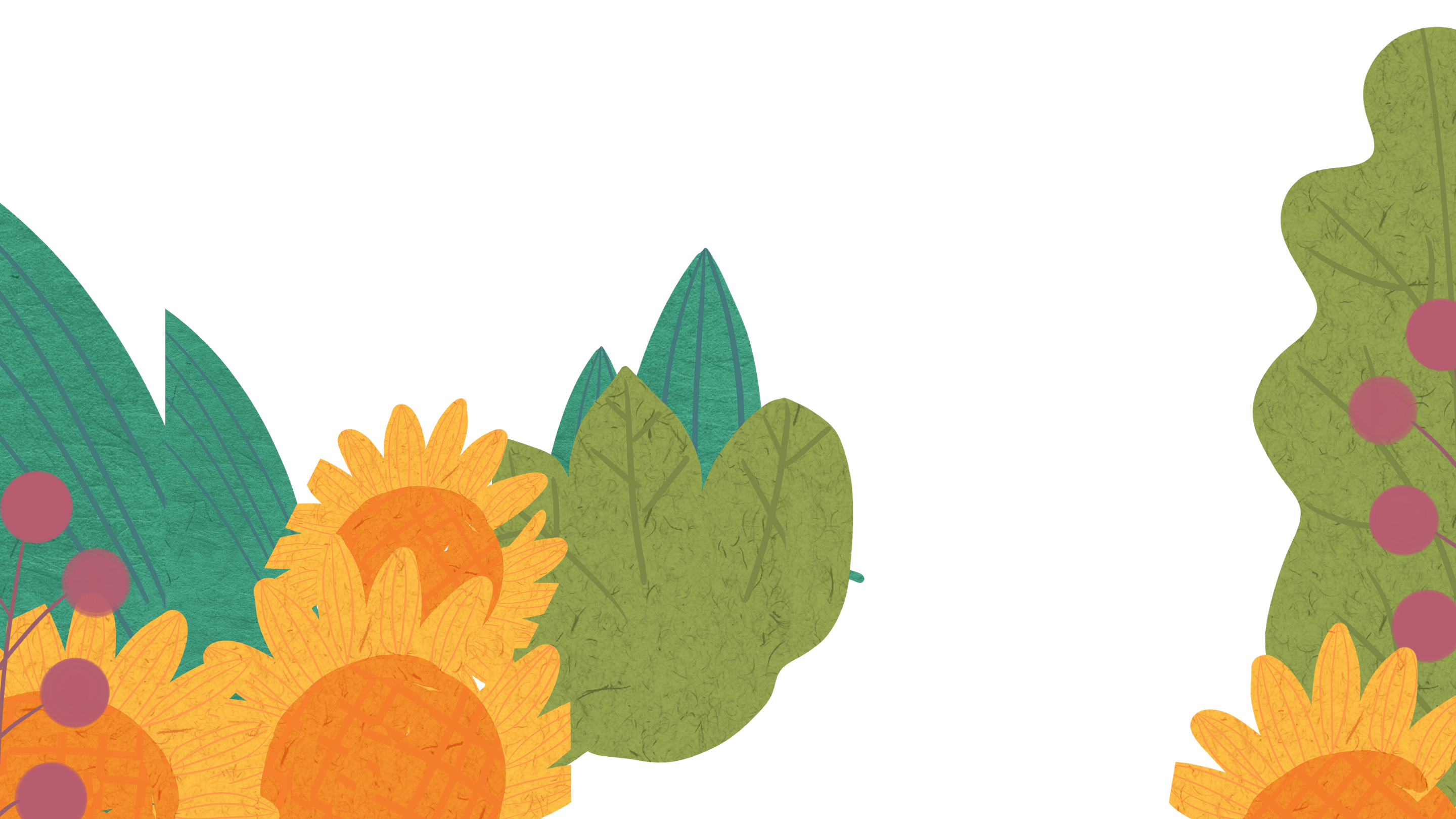 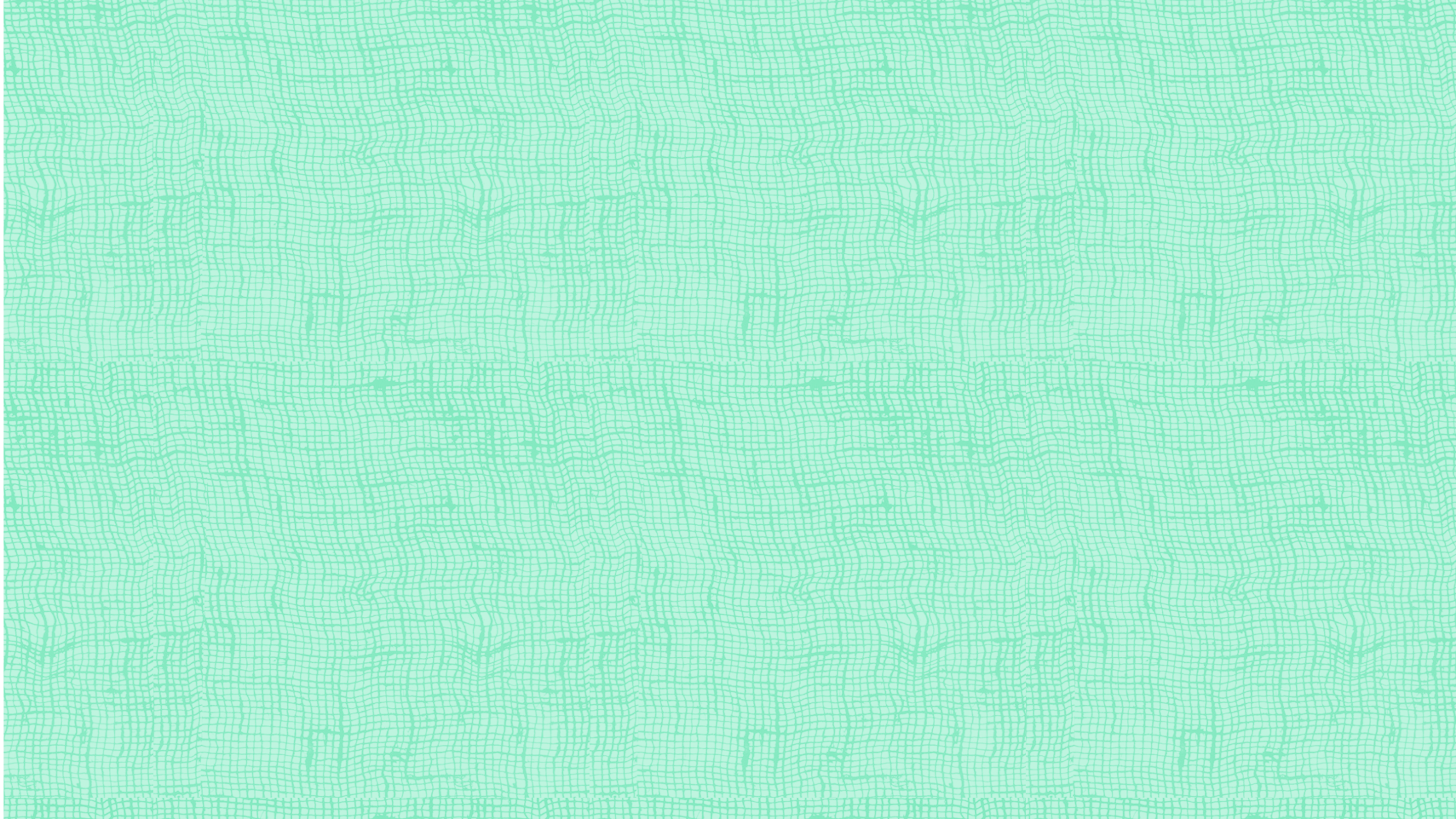 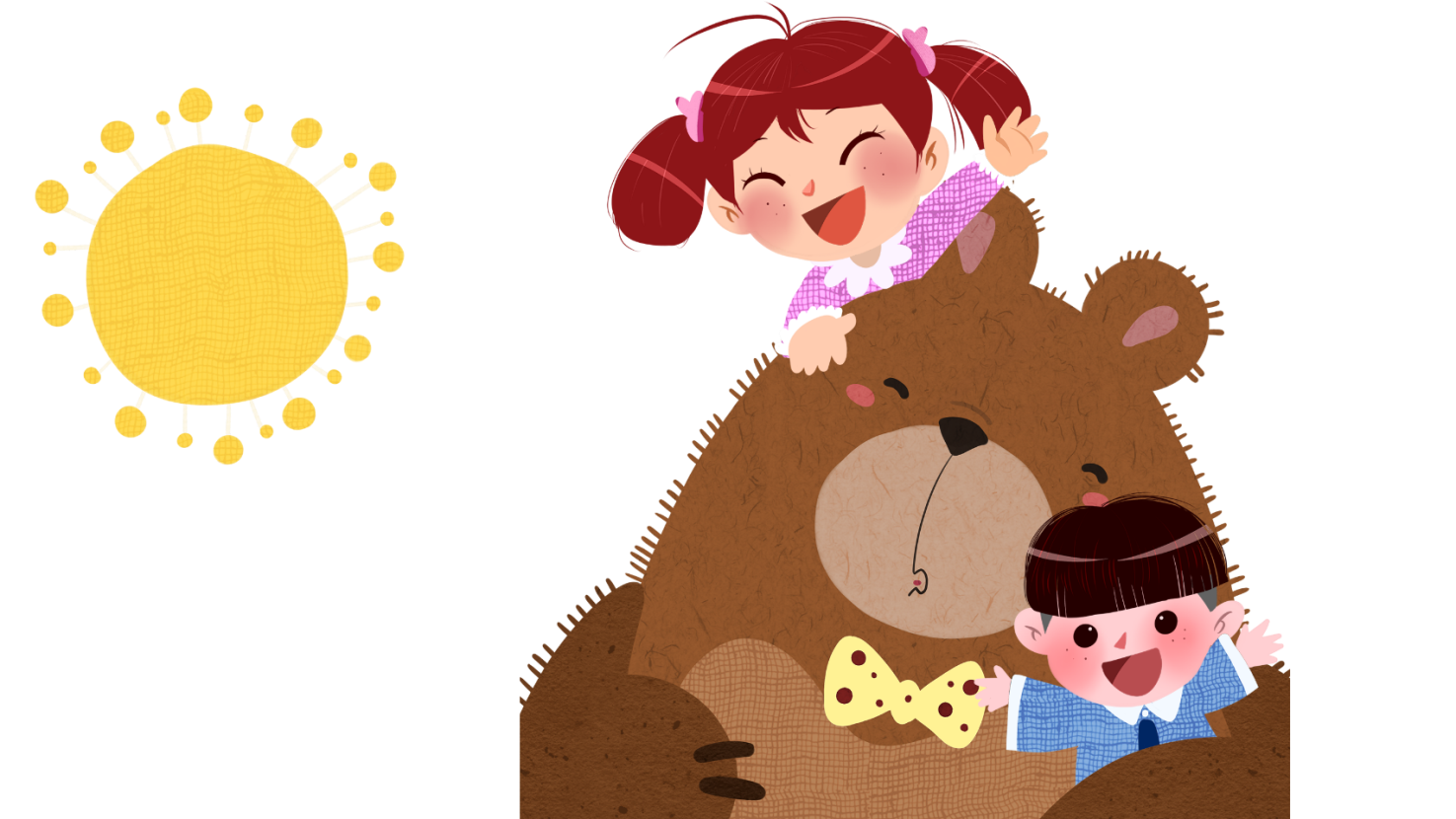 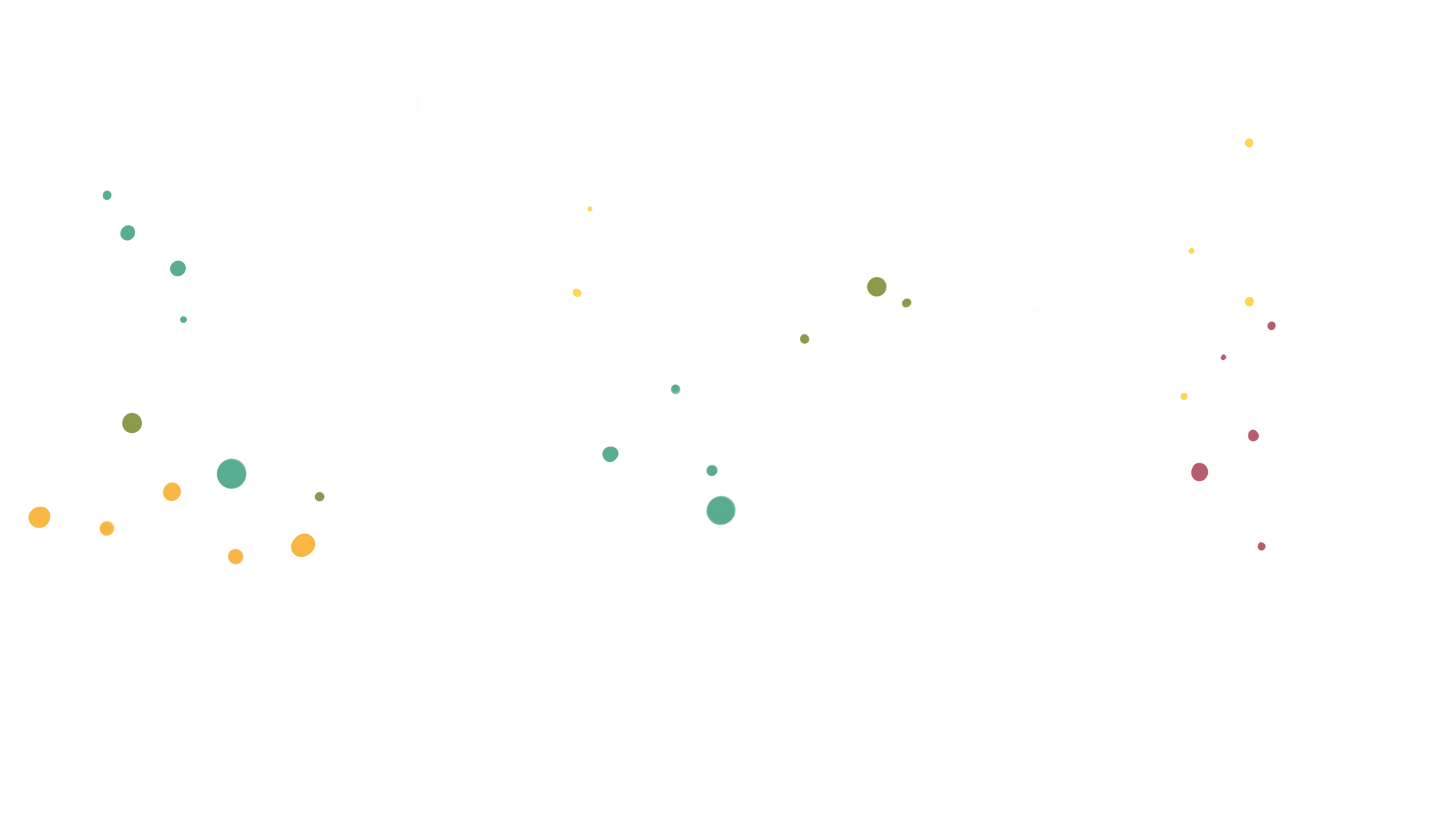 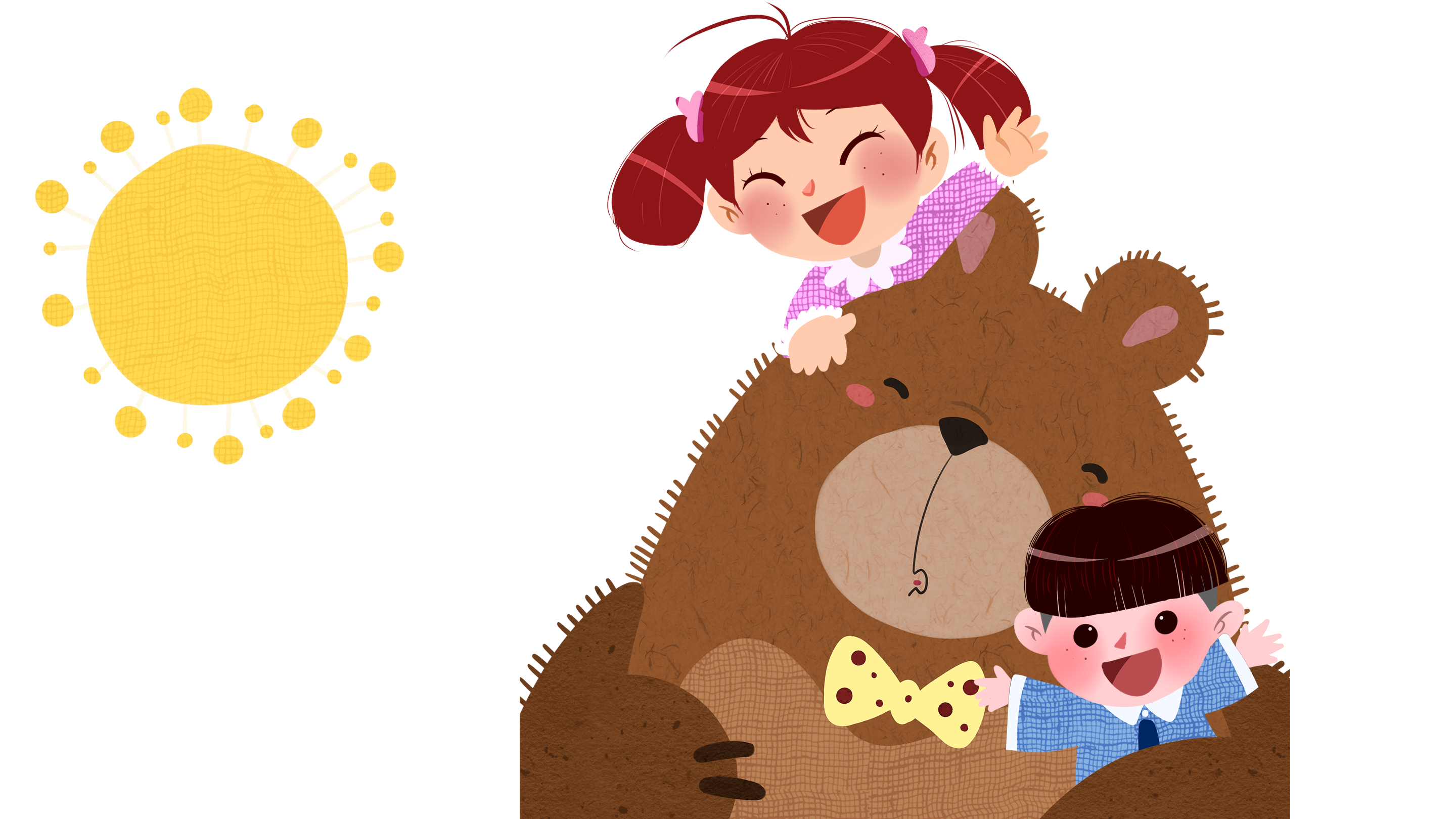 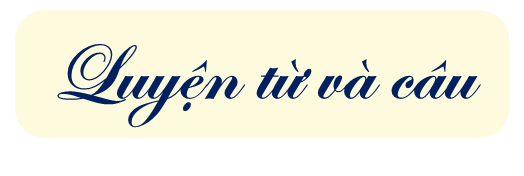 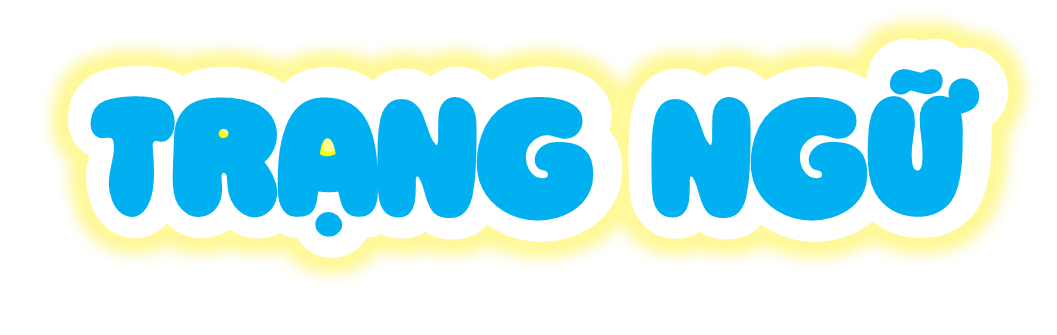 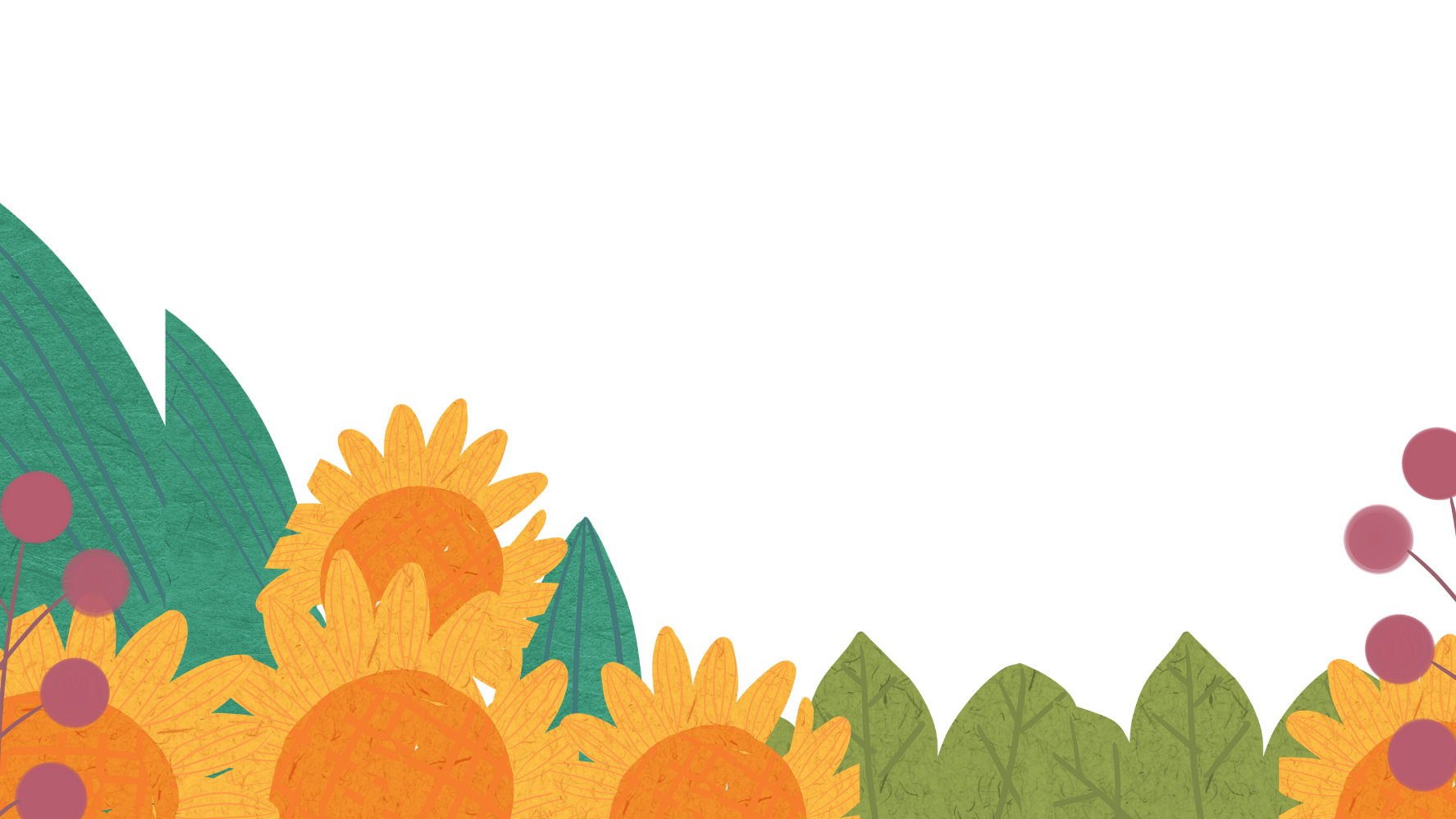 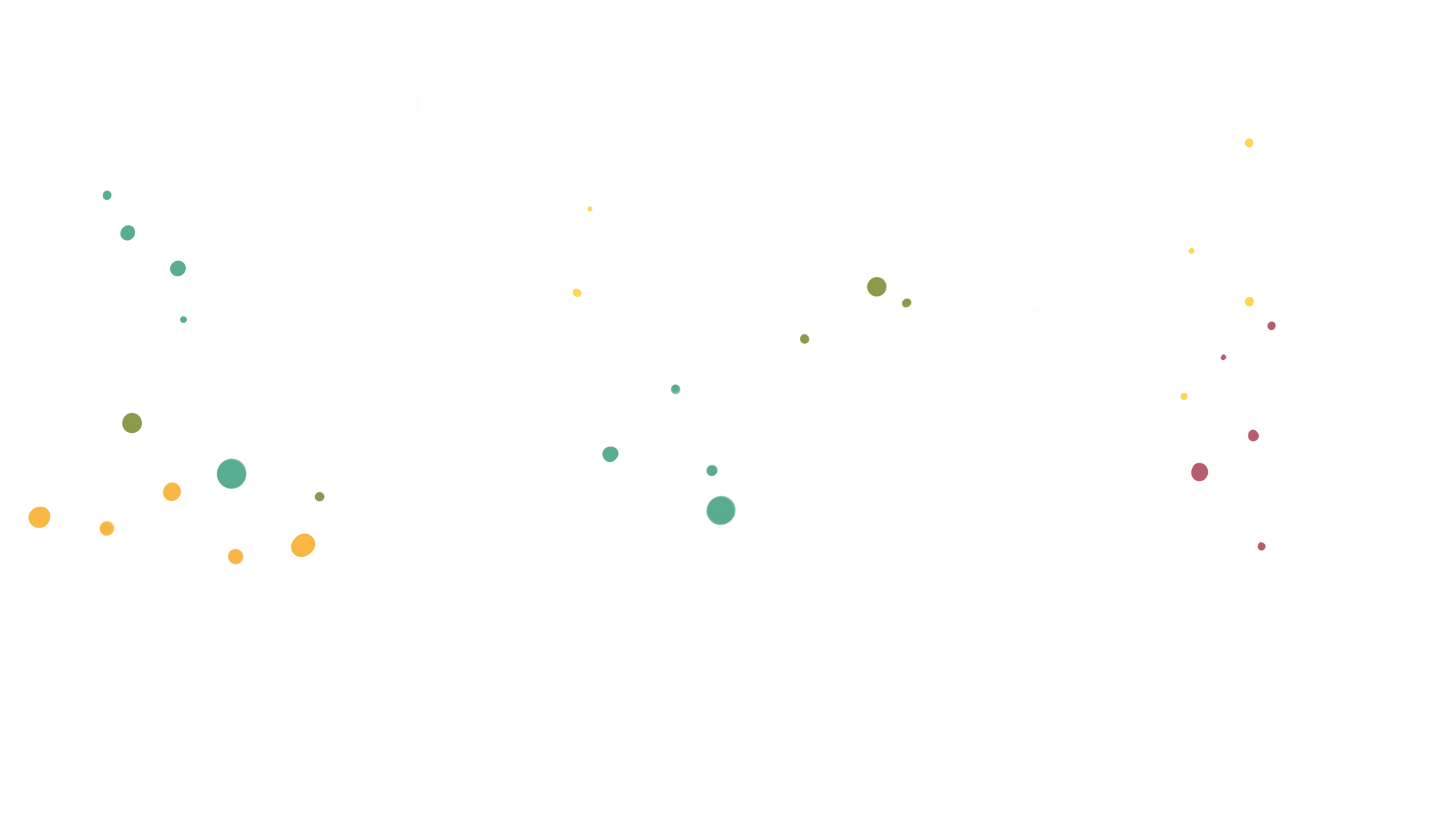 Yêu cầu cần đạt
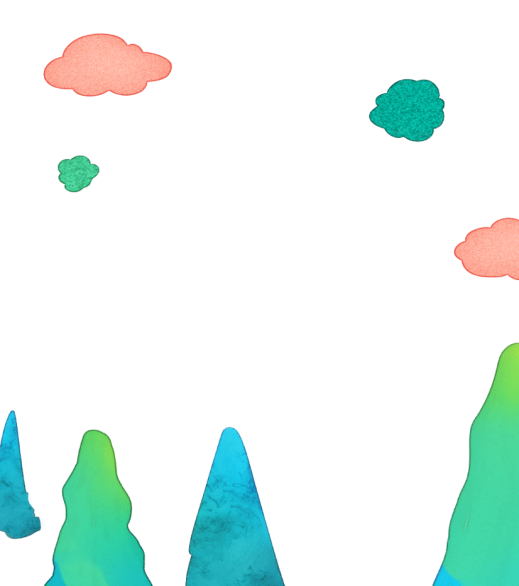 Nắm được khái niệm về thành phần trạng ngữ- thành phần phụ của câu.
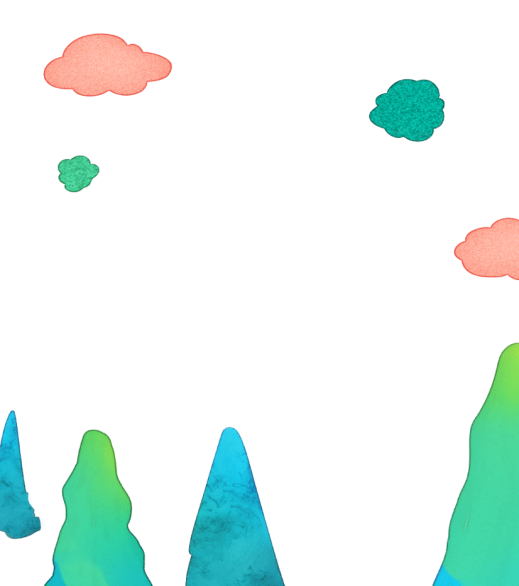 Nhận diện được trạng ngữ trong câu và hiểu được nội dung của nó.
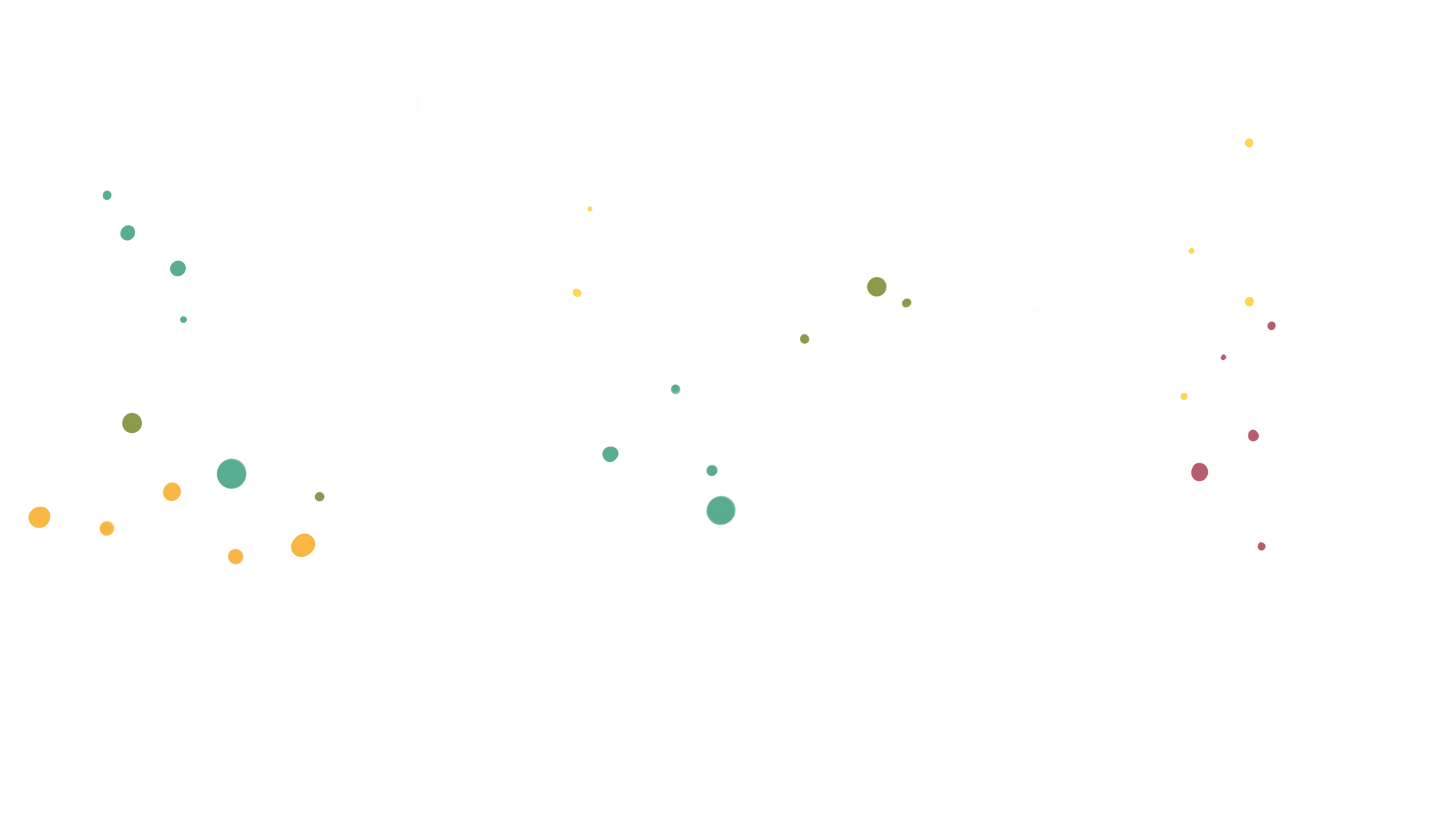 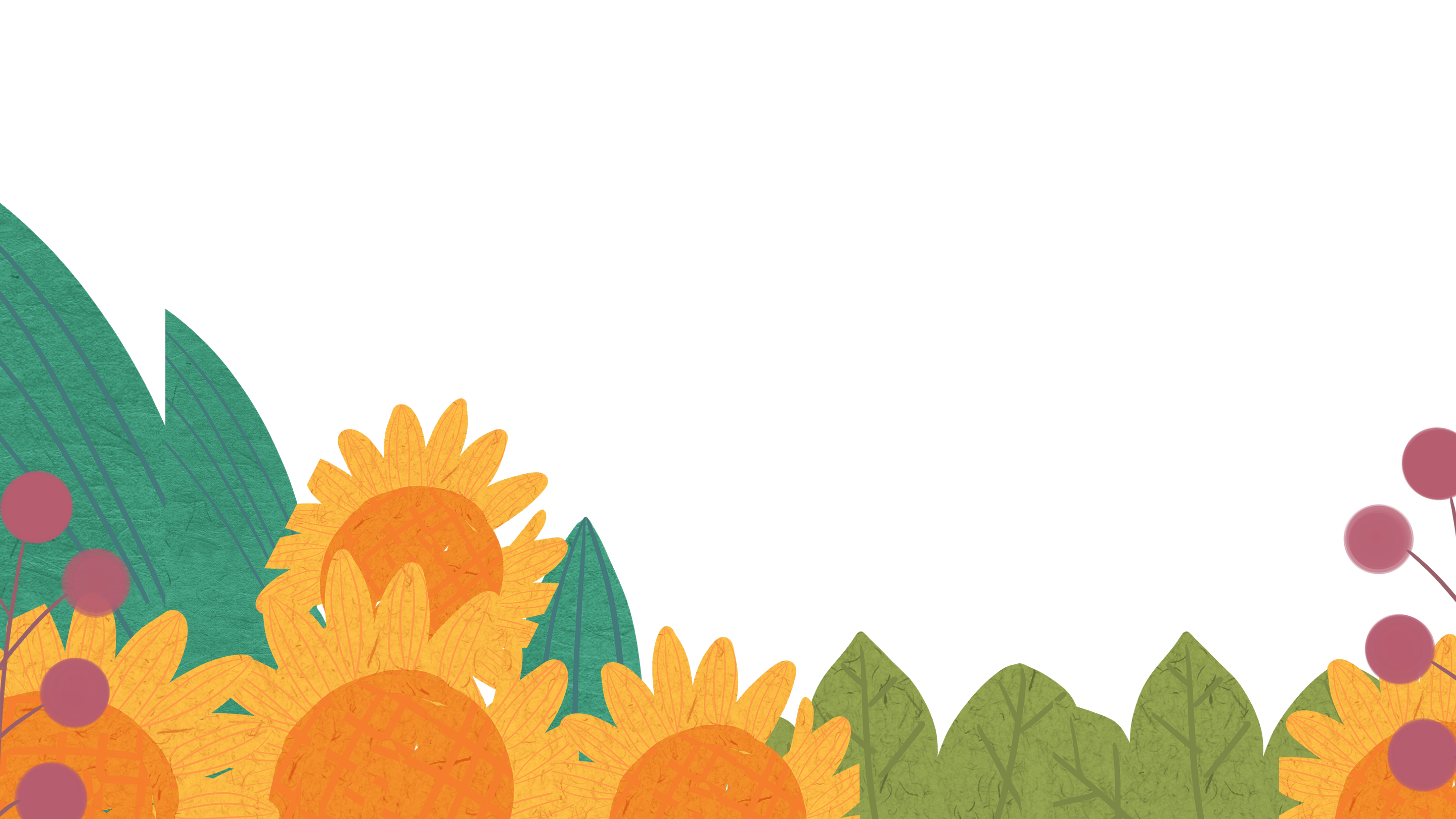 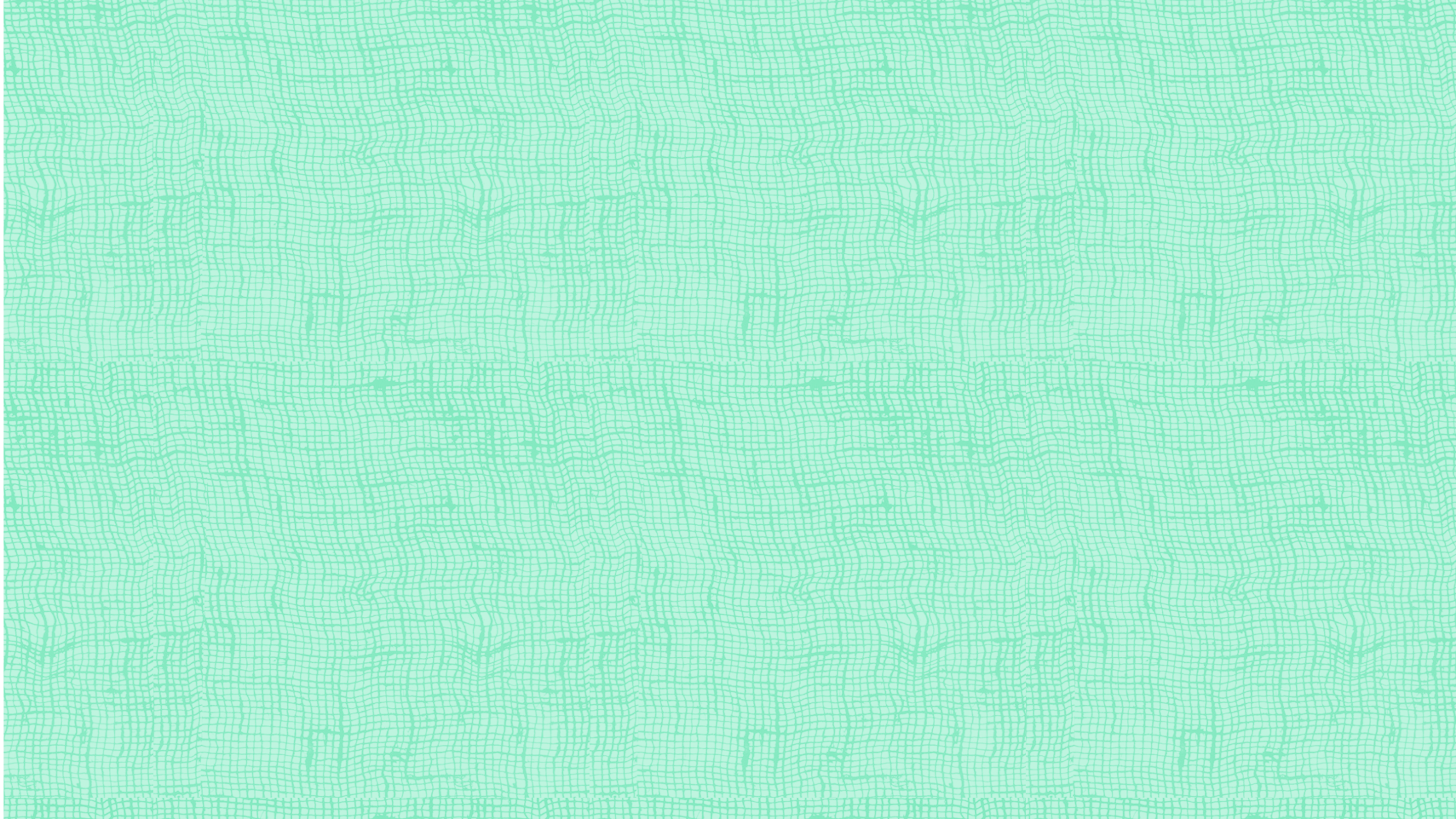 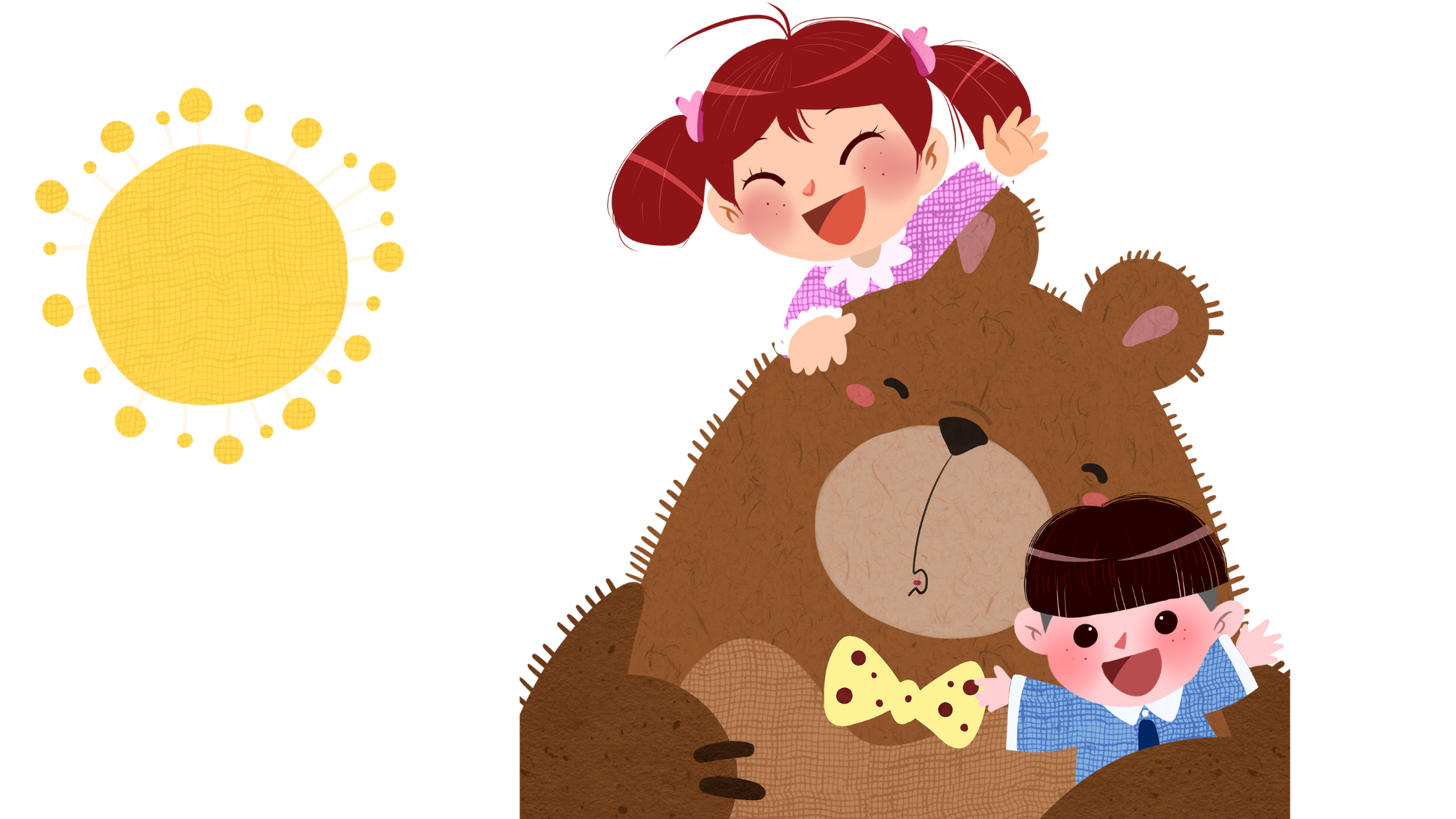 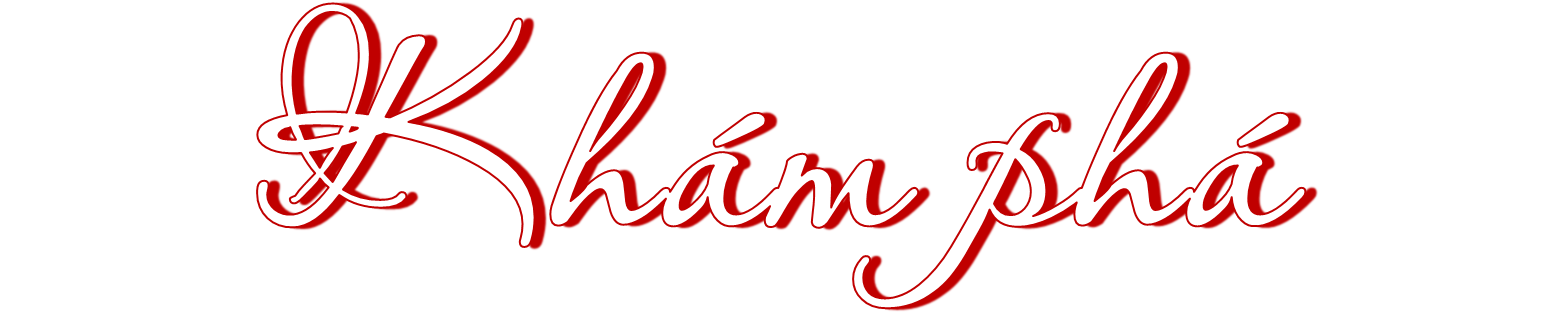 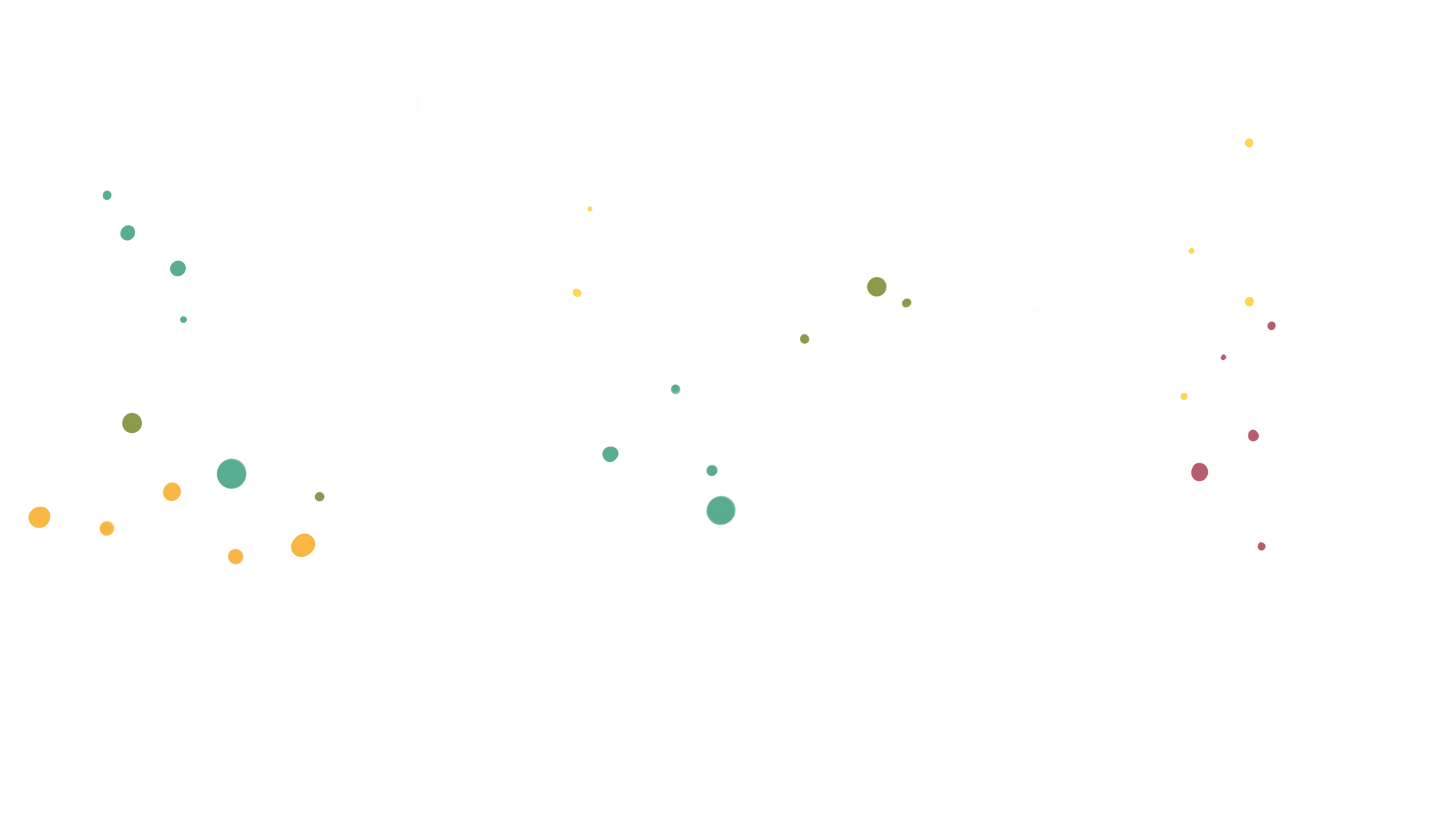 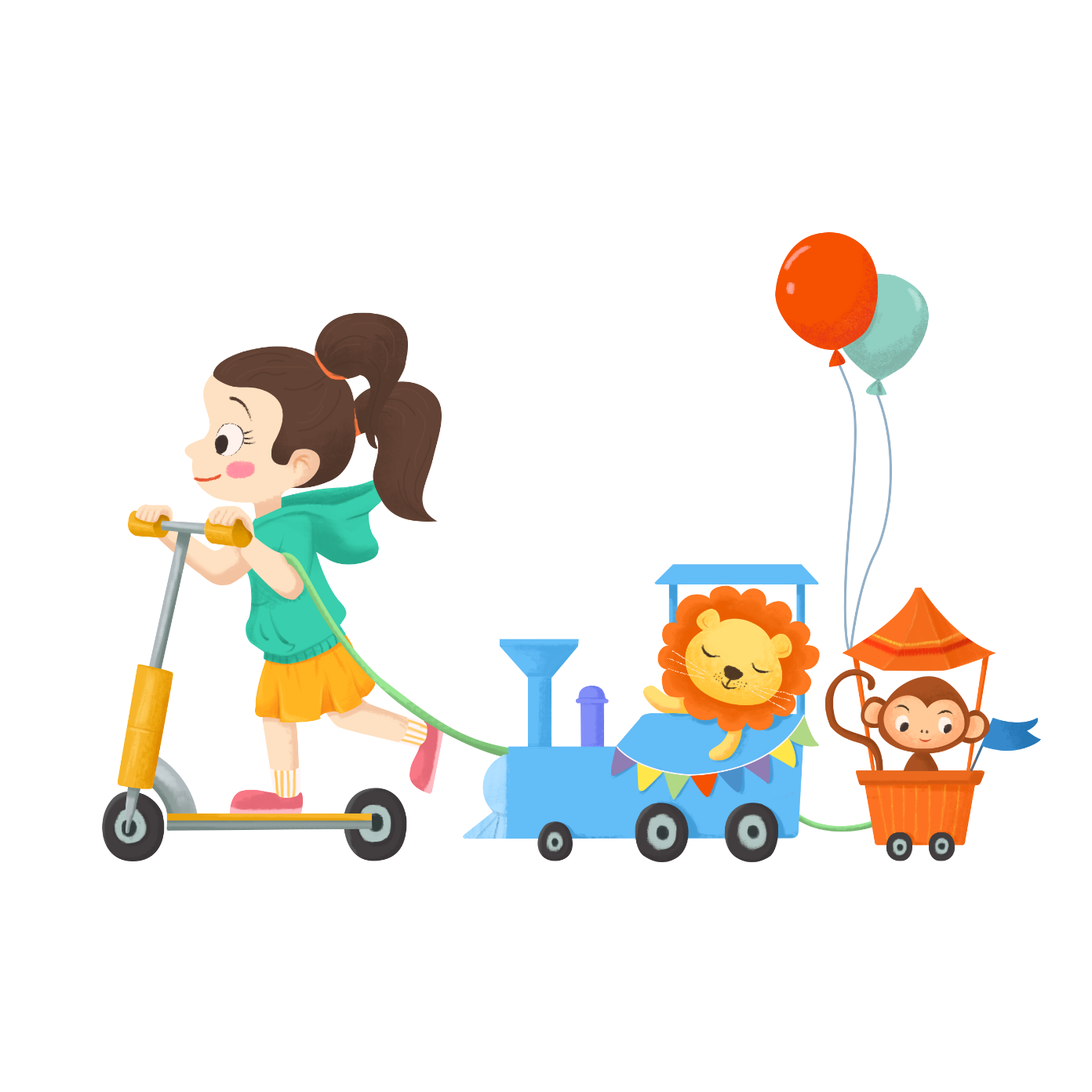 Đọc các câu dưới đây và thực hiện yêu cầu.
- Tìm chủ ngữ, vị ngữ của mỗi câu ở cột A.
- Tìm thành phần được thêm vào mỗi câu ở cột B.
Đọc các câu dưới đây và thực hiện yêu cầu.
- Tìm chủ ngữ, vị ngữ của mỗi câu ở cột A.
- Tìm thành phần được thêm vào mỗi câu ở cột B.
CN
VN
VN
CN
VN
CN
- Tìm thành phần được thêm vào mỗi câu ở cột B.
2. Thành phần thêm vào mỗi câu ở cột B của bài tập 1 bổ sung thông tin gì cho câu?
Mục đích
Nơi chốn
Thời gian
Để tìm đường cứu nước bổ sung thông tin về mục đích cho câu.
Ngày 2 tháng 9 năm 1945 bổ sung thông tin về thời gian.
Trong Phủ Chủ tịch bổ sung thông tin về nơi chốn.
Là thành phần phụ của câu.
Trạng ngữ
Bổ sung thông tin về thời gian, nơi chốn, mục đích, nguyên nhân, phương tiện,... của sự việc nêu trong câu.
3. Nhận xét các thành phần được thêm vào các câu ở cột B của bài tập 1.
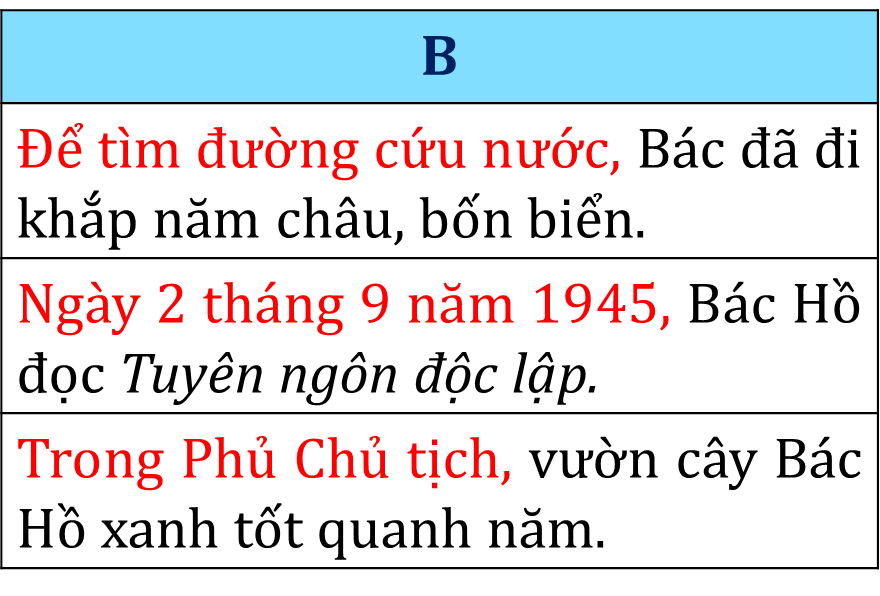 a. Về vị trí.
Thành phần được thêm vào đứng ở đầu câu
b. Về dấu hiệu ngăn cách với chủ ngữ và vị ngữ.
Thành phần này được ngăn cách với 2 thành phần chính của câu bằng dấu phẩy
Là thành phần phụ của câu.
Trạng ngữ
Bổ sung thông tin về thời gian, nơi chốn, mục đích, nguyên nhân, phương tiện,... của sự việc nêu trong câu.
Thường đứng đầu câu, ngăn cách với hai thành phần chính của câu bằng dấu phẩy.
Tìm trạng ngữ của các câu trong đoạn văn sau và cho biết mỗi trạng ngữ bổ sung thông tin gì cho câu.
Năm 938, trên sông Bạch Đằng, Ngô Quyền đã chỉ huy quân dân ta đánh bại quân Nam Hán. Sau chiến thắng oanh liệt đó, ông lên ngôi vua và chọn Cổ Loa làm kinh đô. Ngày nay, đền thờ và lăng Ngô Quyền ở thị xã Sơn Tây đã trở thành một địa chỉ du lịch tâm linh nổi tiếng.
Năm 938
Thời gian
Trên sông Bạch Đằng
Nơi chốn
Sau chiến thắng oanh liệt đó
Thời gian
Ngày nay
Thời gian
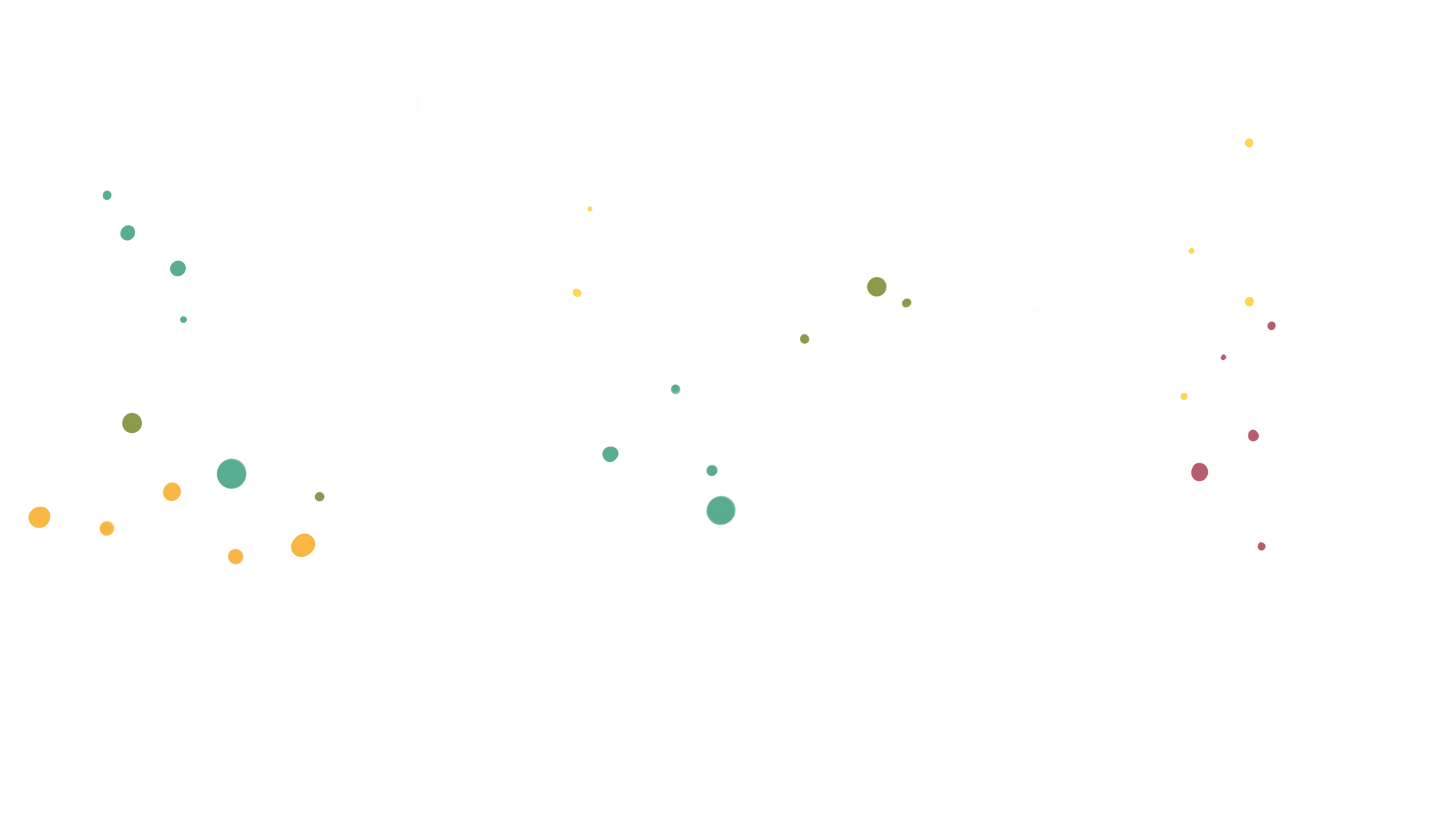 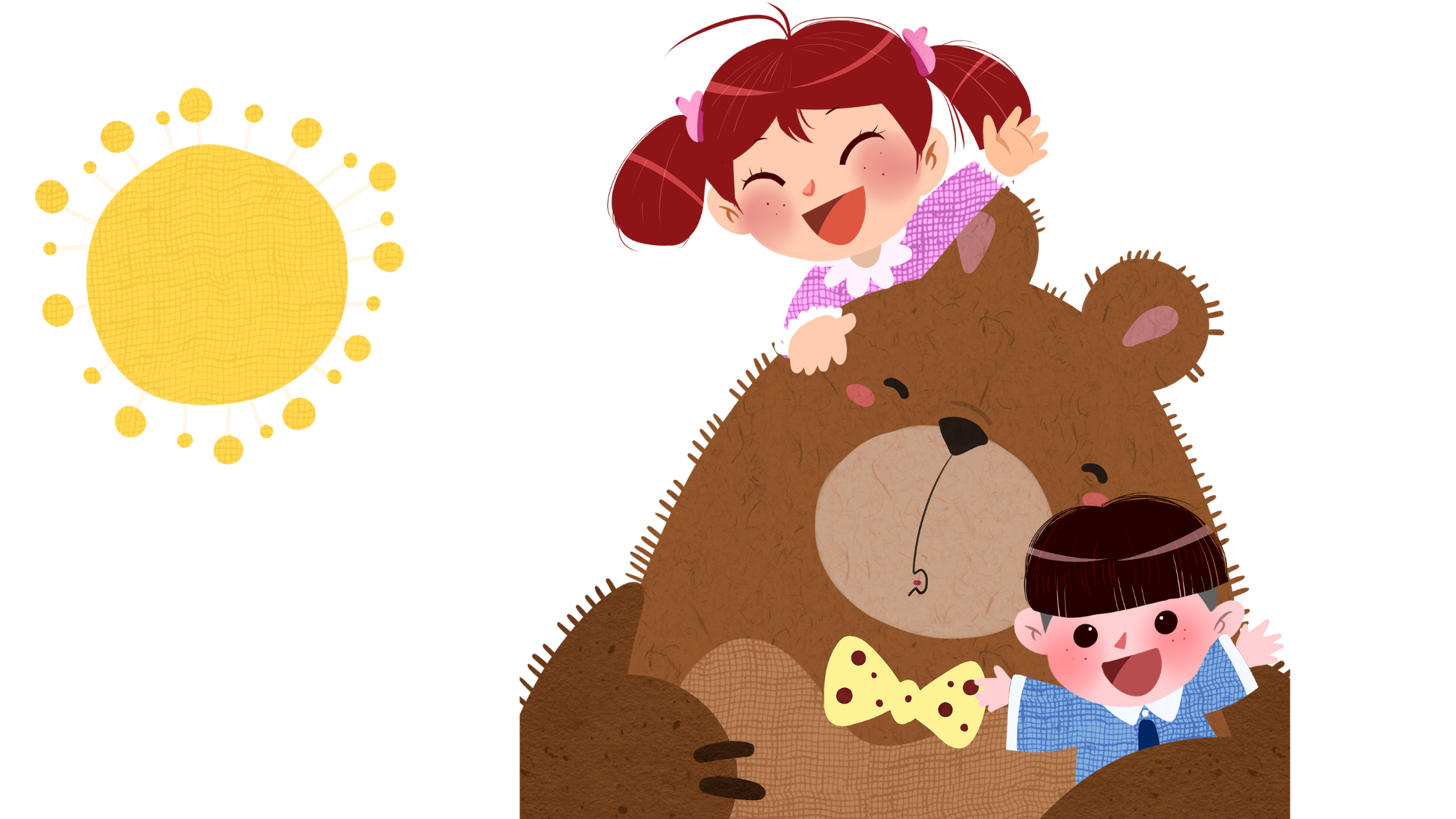 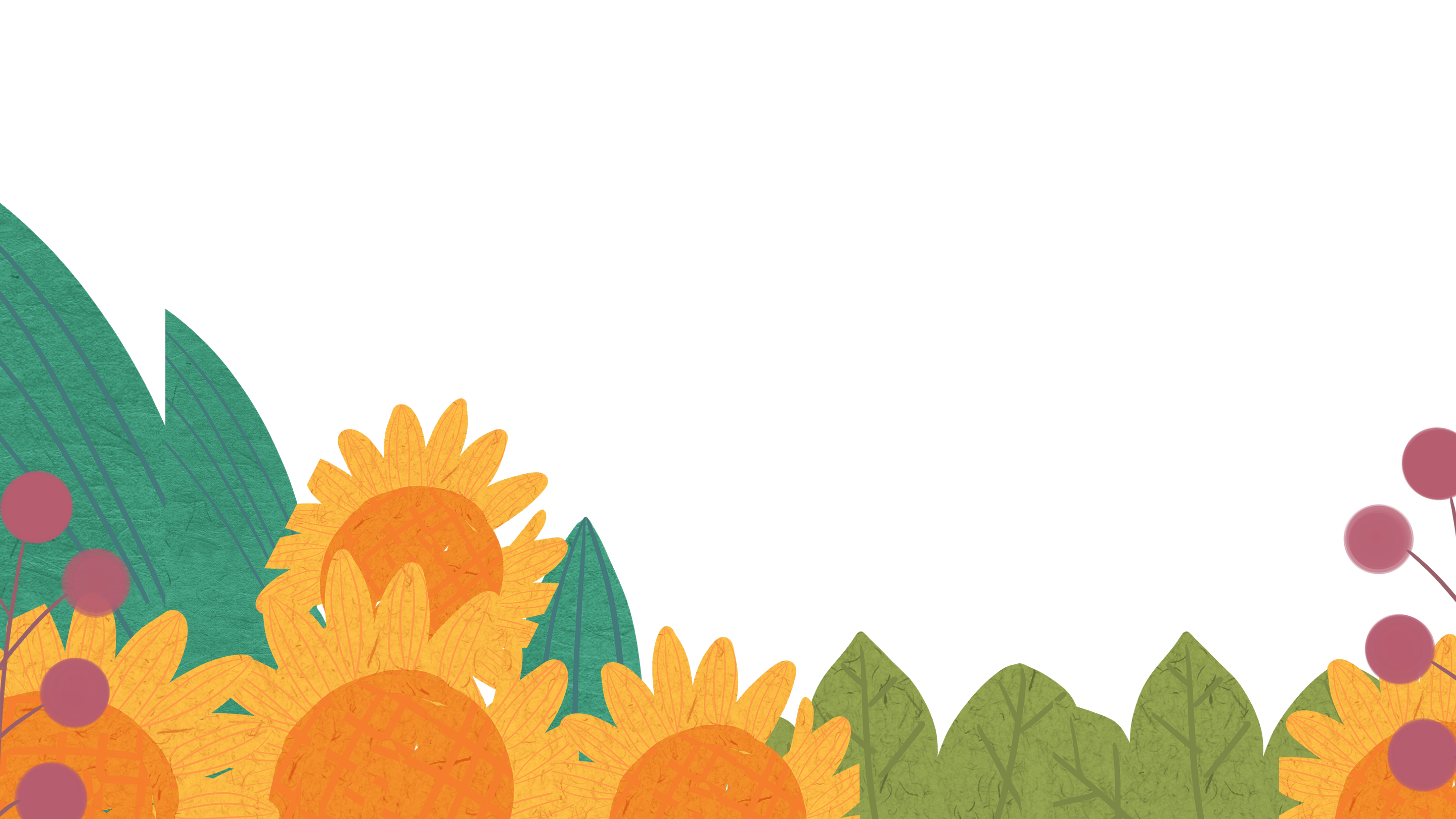 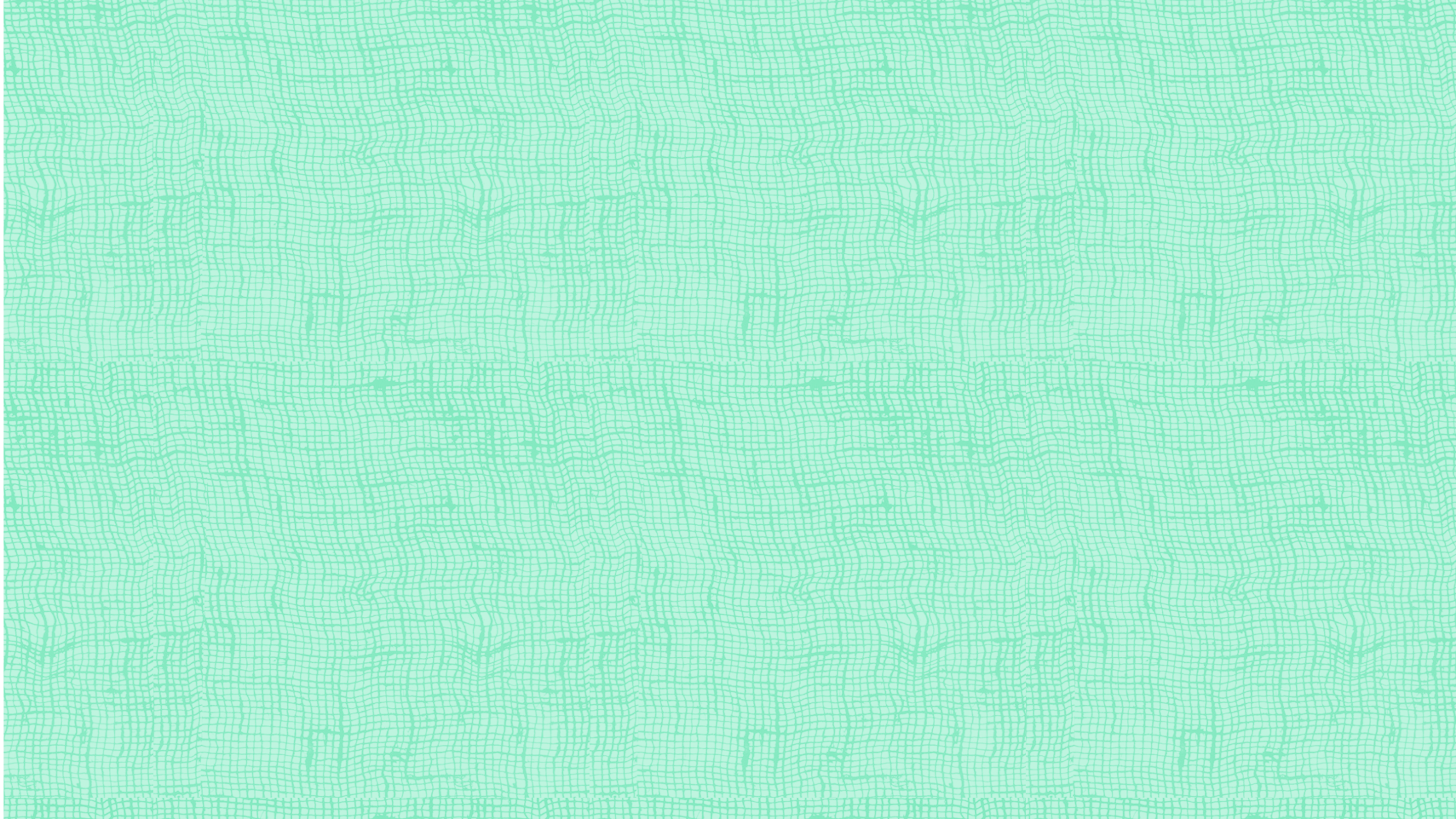 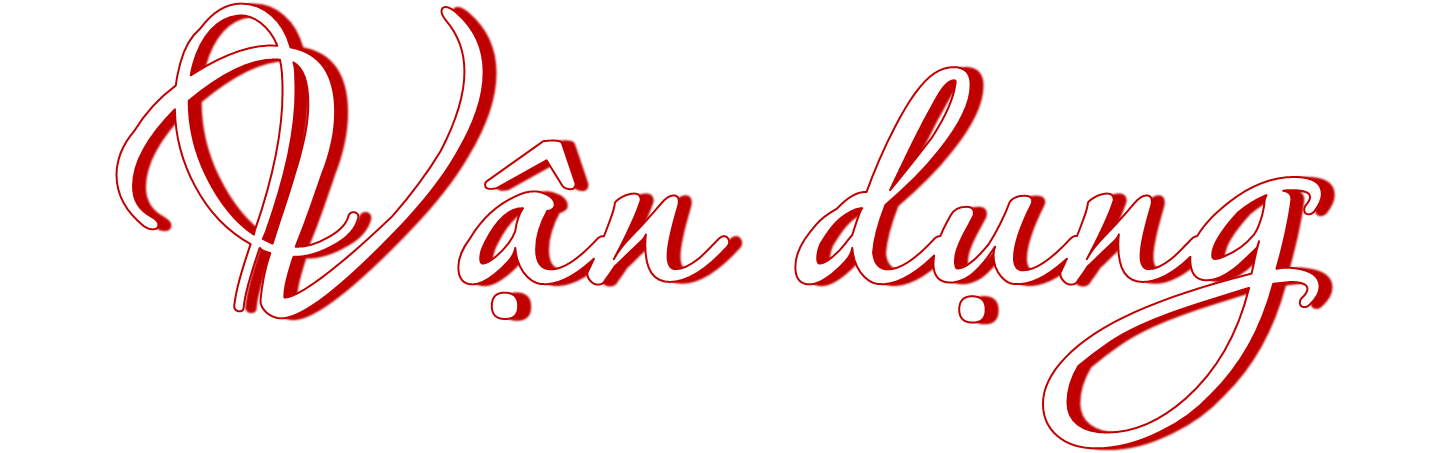 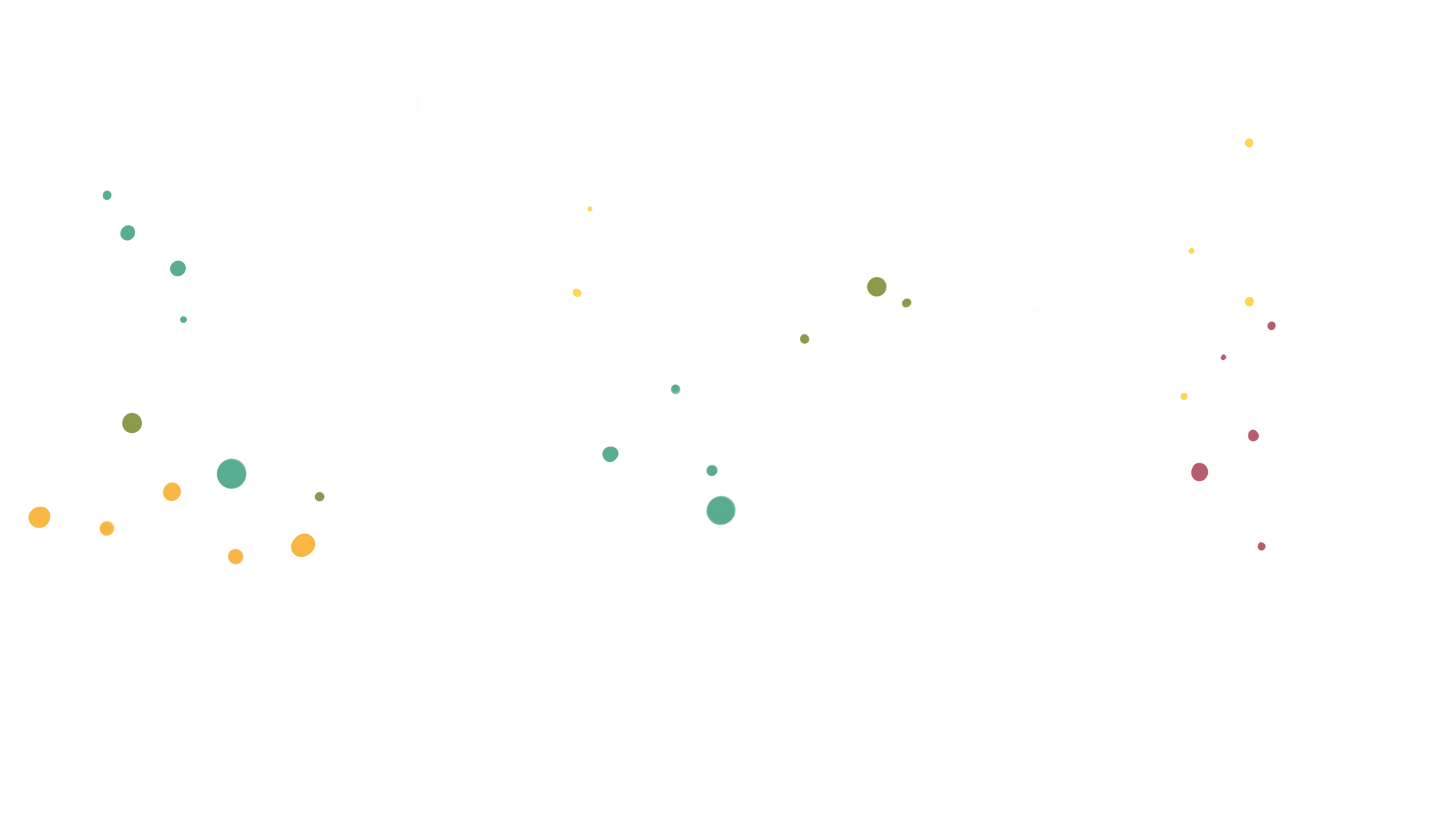 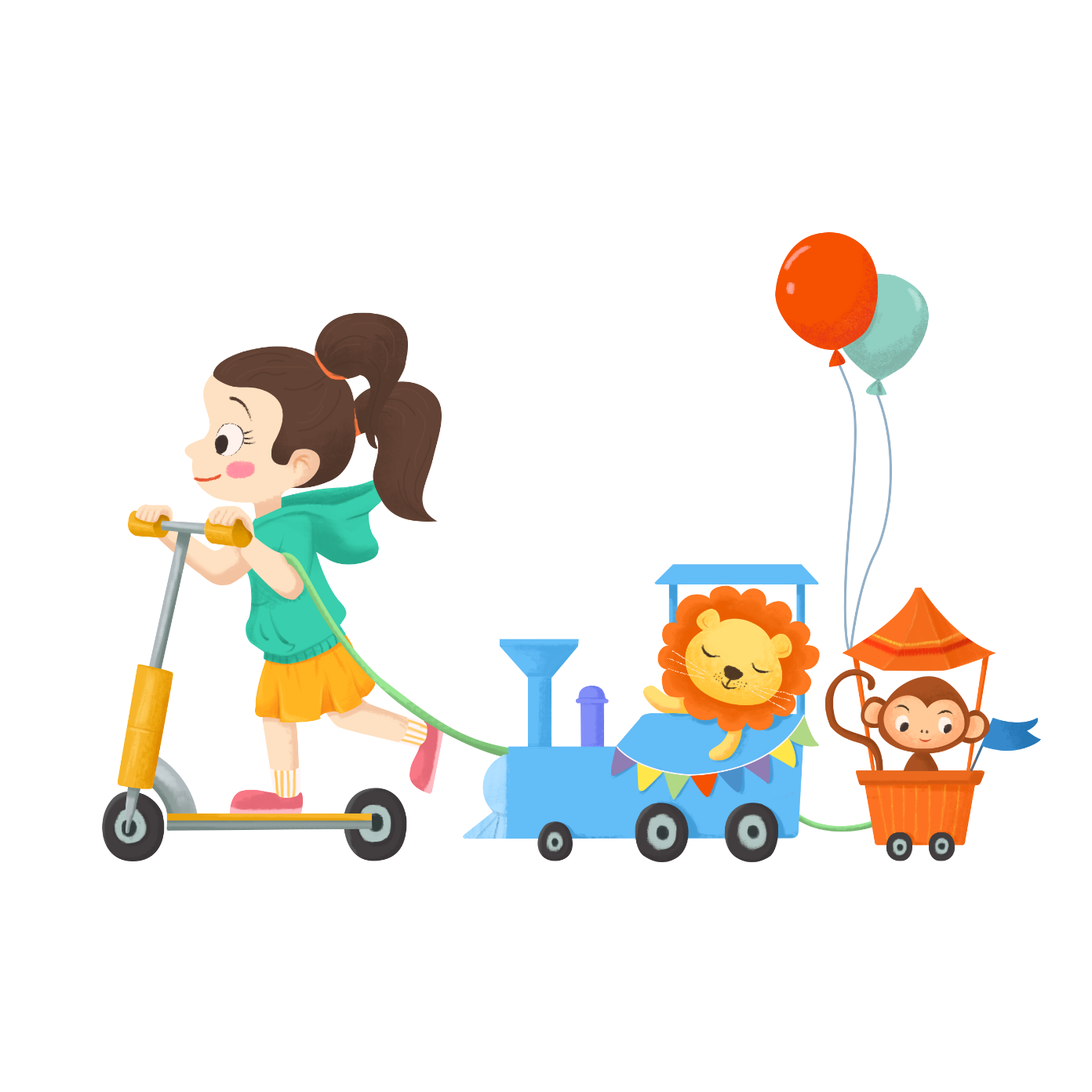 Sắp xếp thành câu hoàn chỉnh và đúng nghĩa,
hót,  chim, Trong vườn,  líu lo
=> Trong vườn, chim hót líu lo.
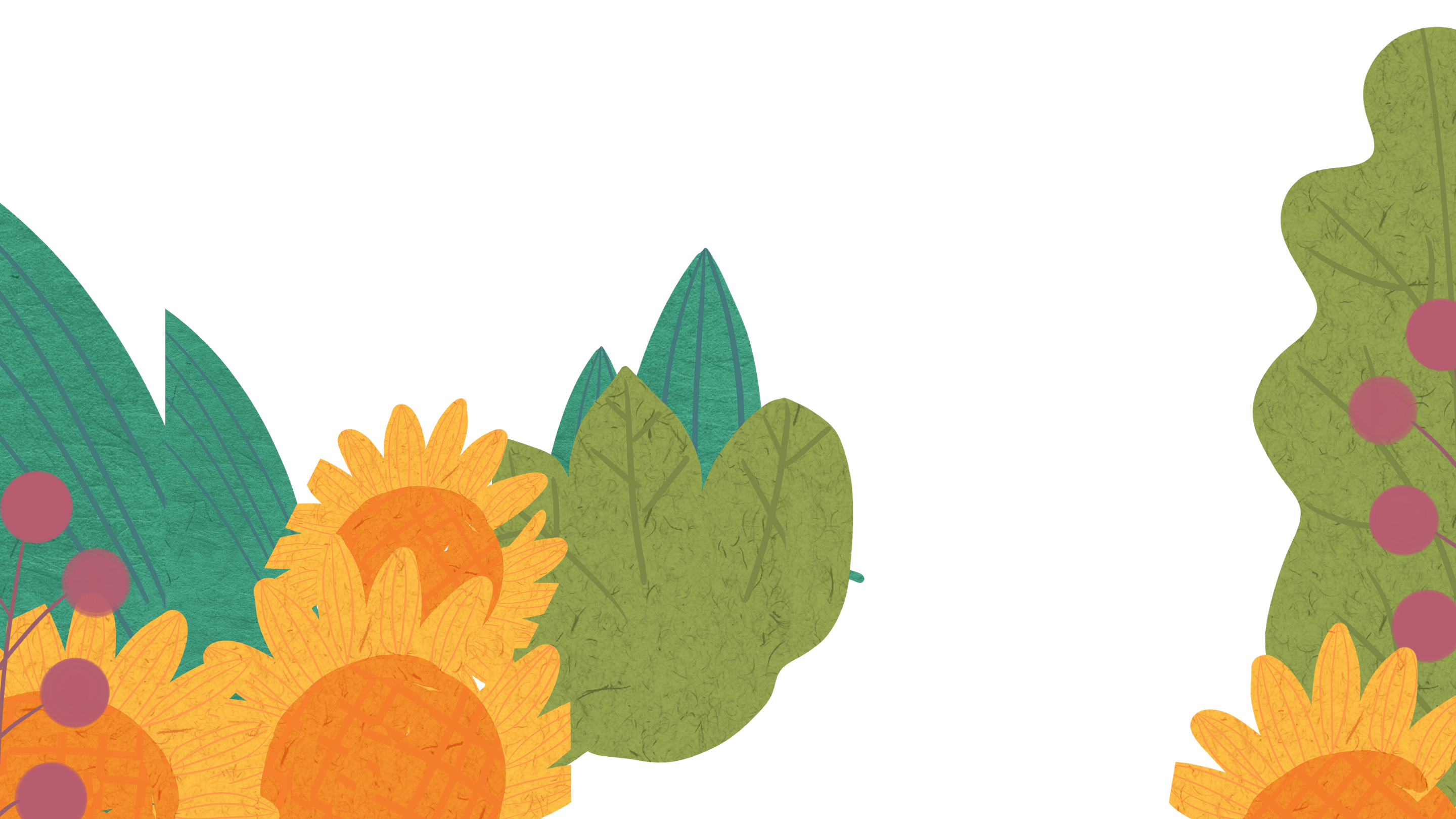 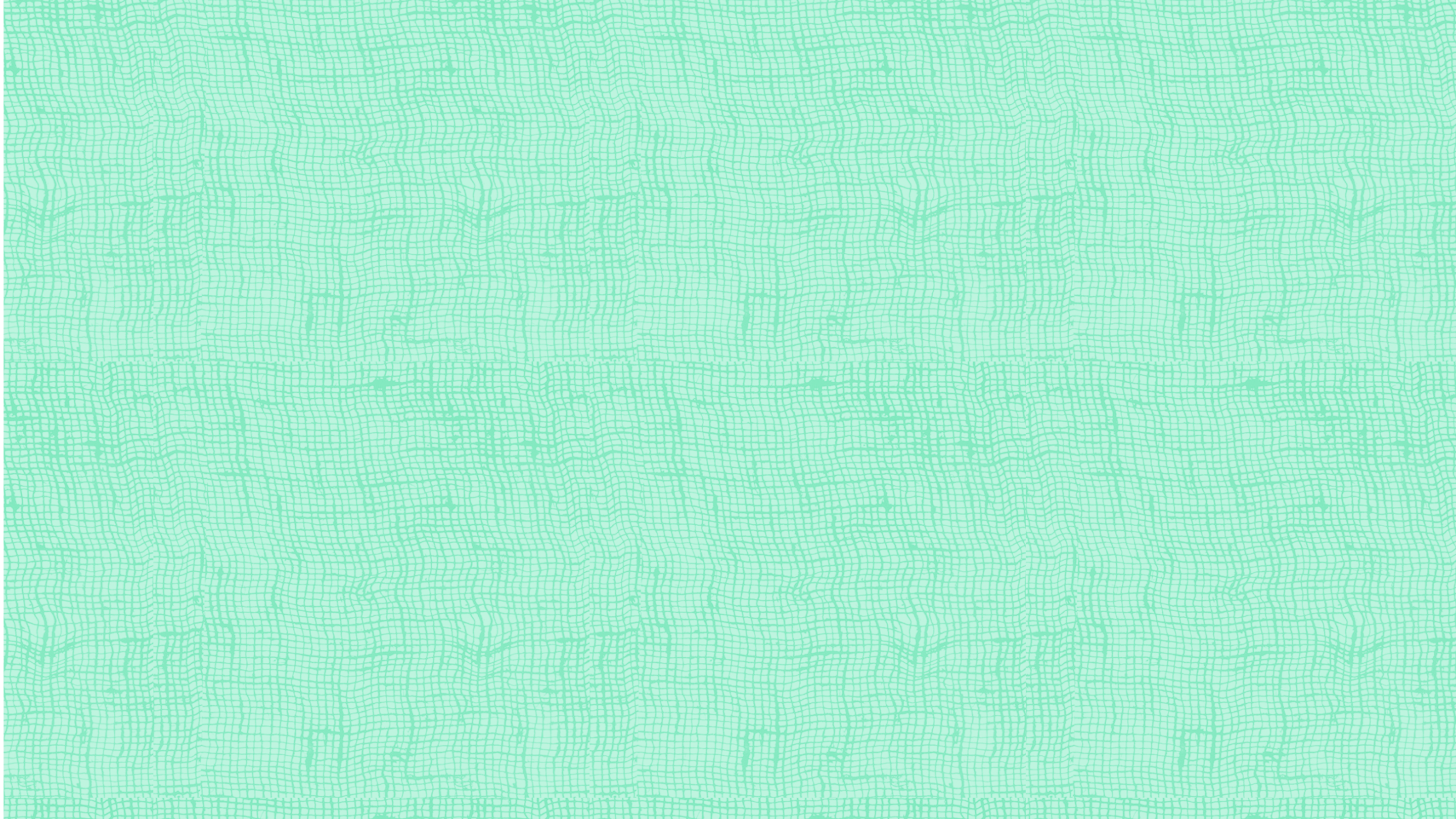 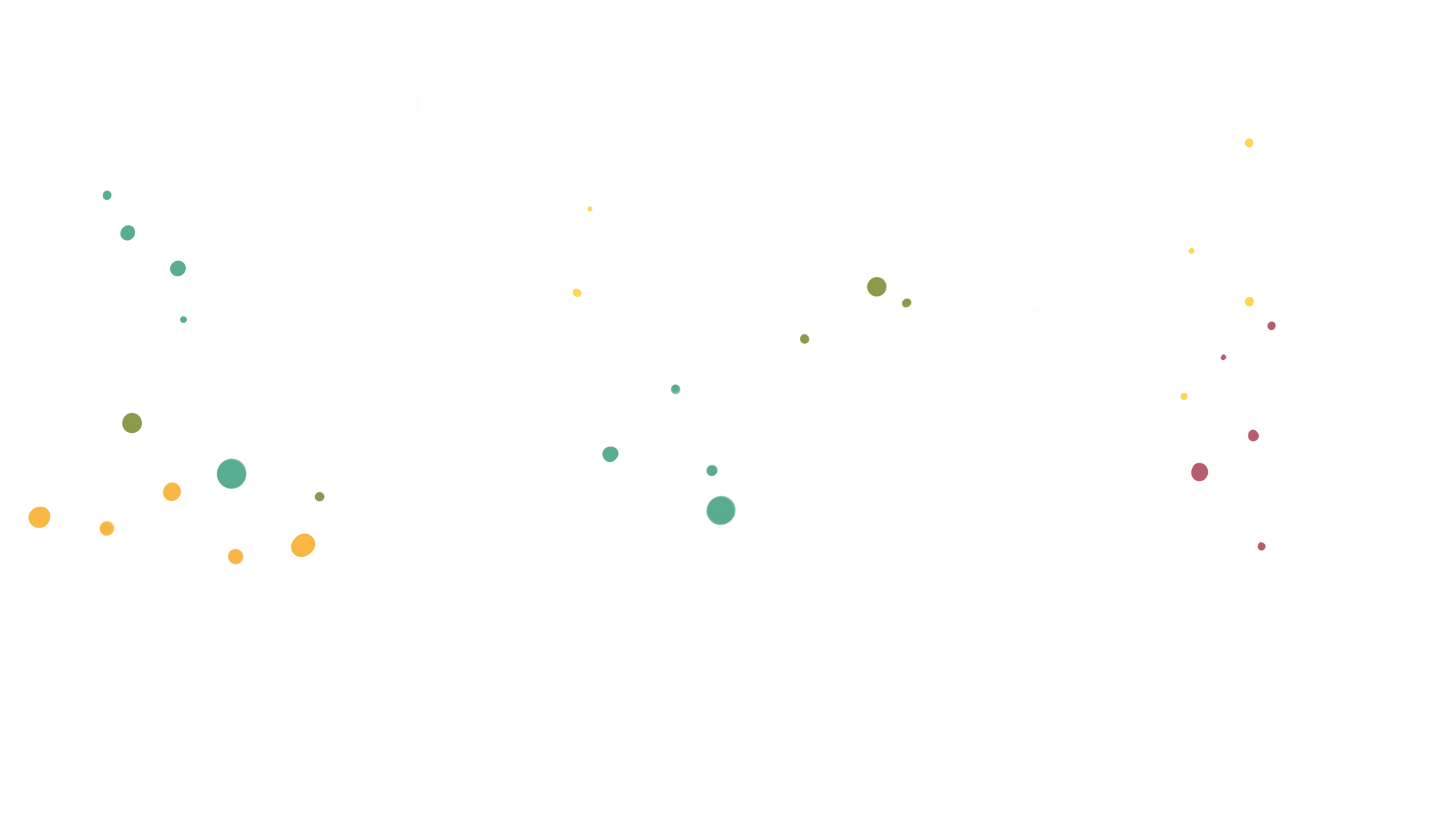 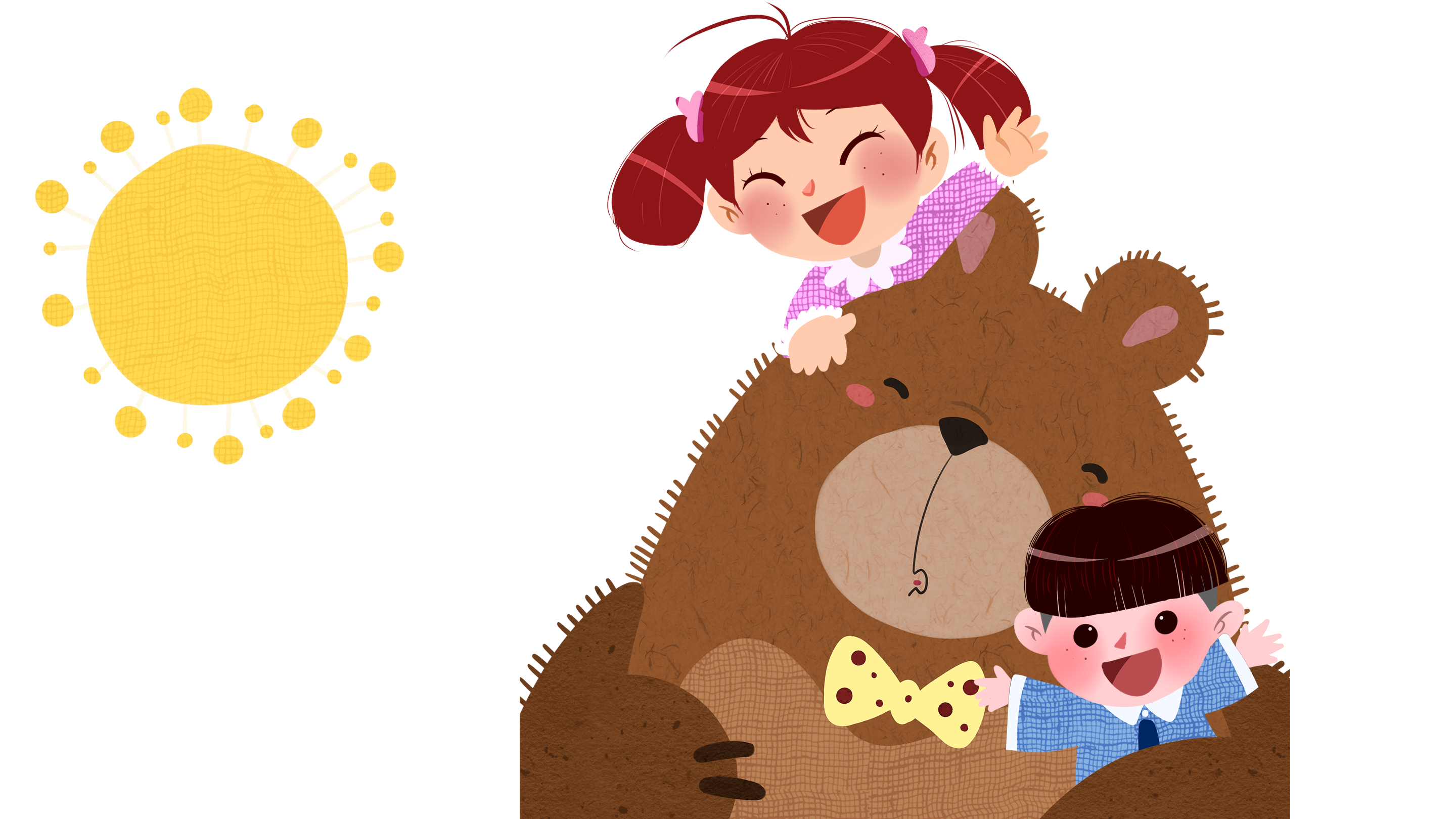 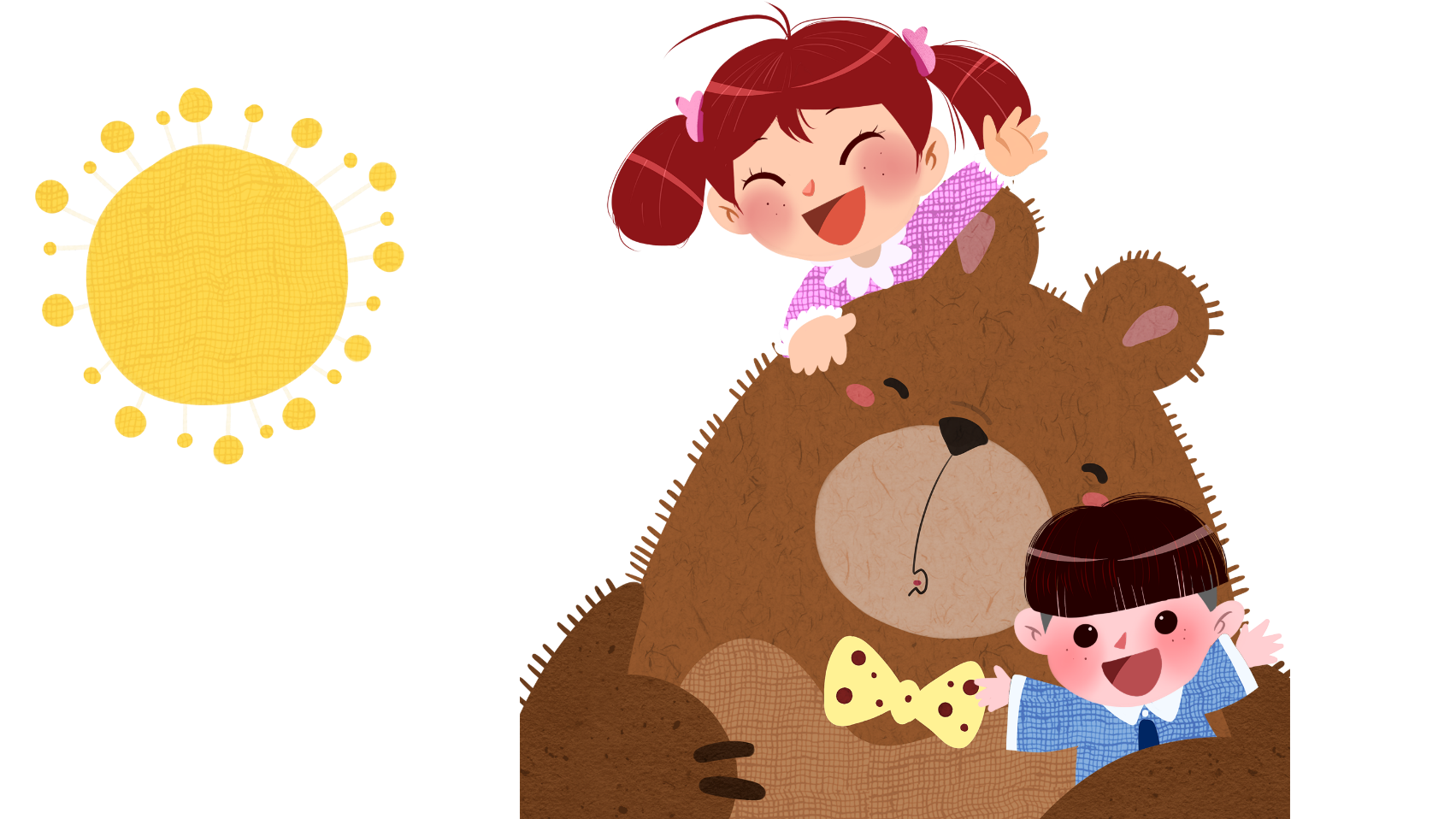 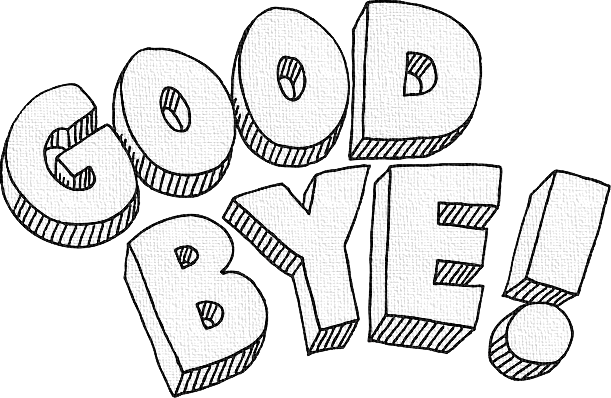 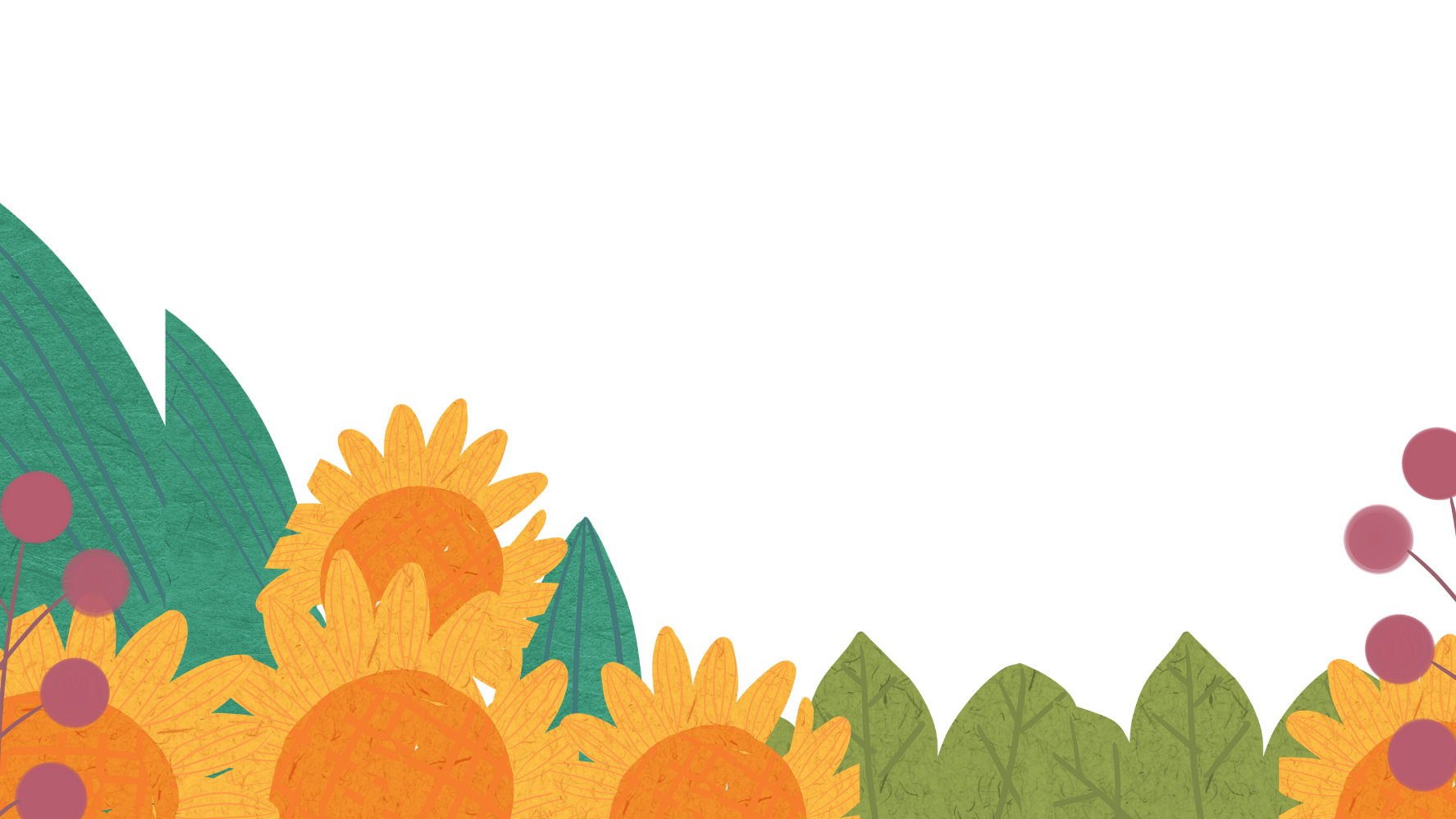 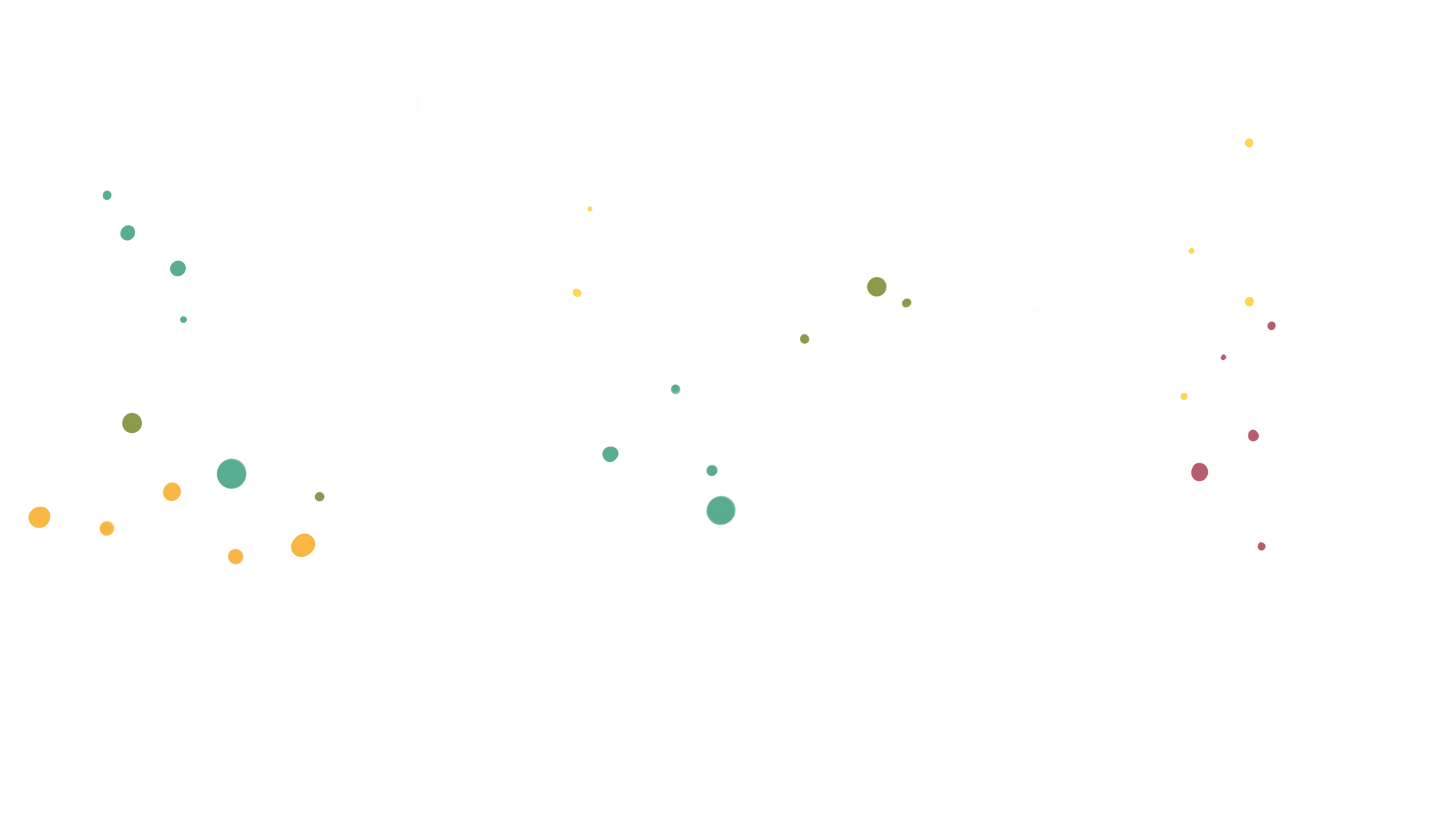 [Speaker Notes: Thiết kế: Hương Thảo – Zalo 0972115126]